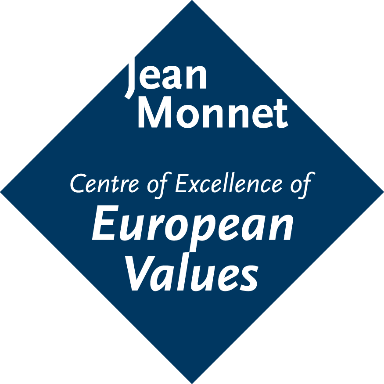 Staat de democratie onder druk?Polarisatie en (anti)democratische waarden
Docentendag Maatschappijleer  – 11 April 2025
Quita Muis & Inge Sieben
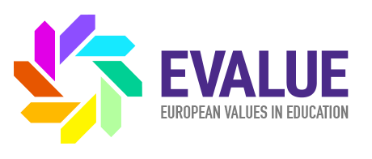 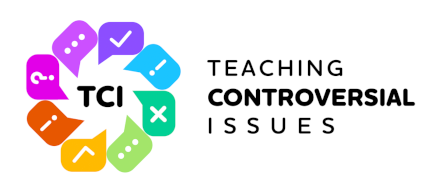 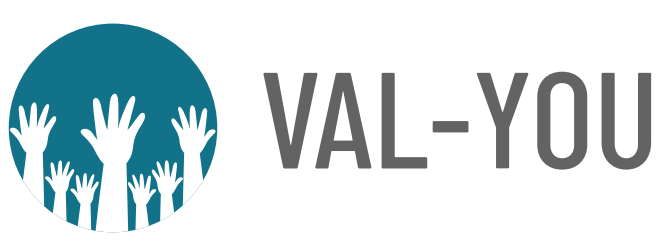 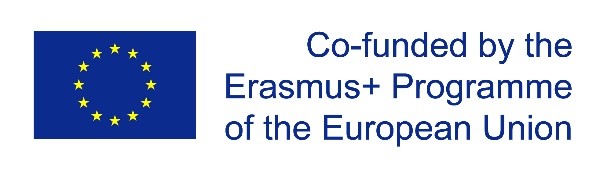 Wie zijn wij?
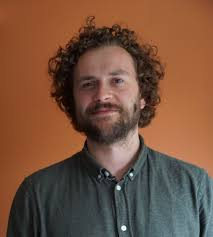 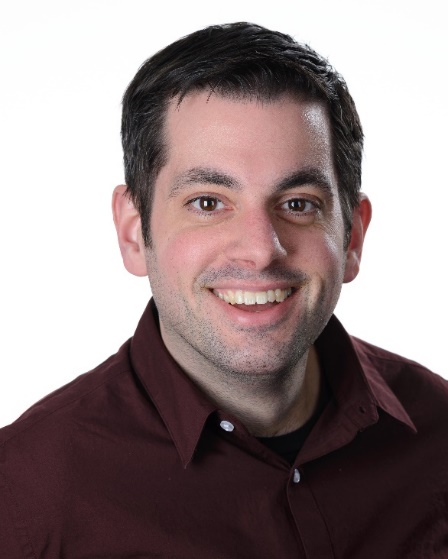 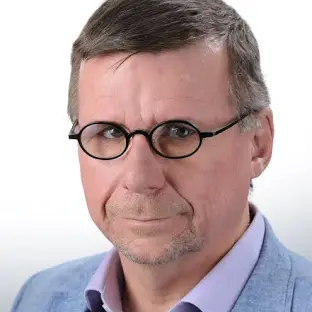 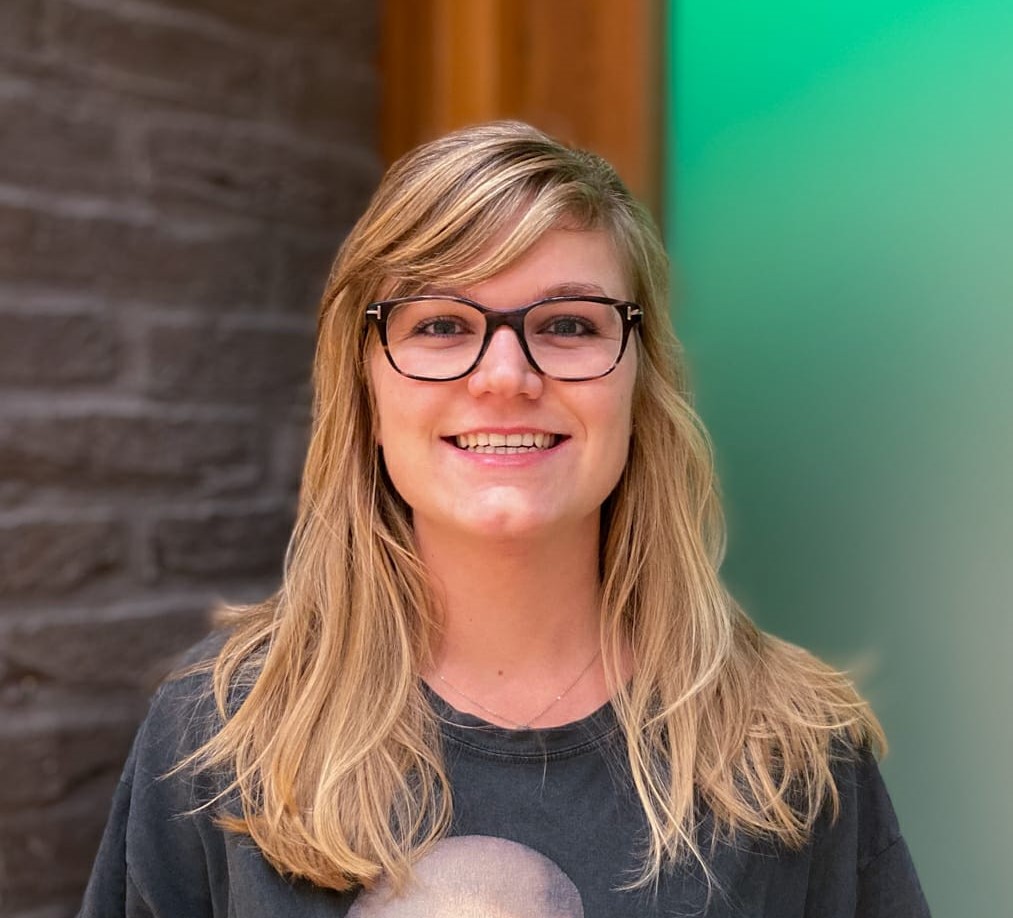 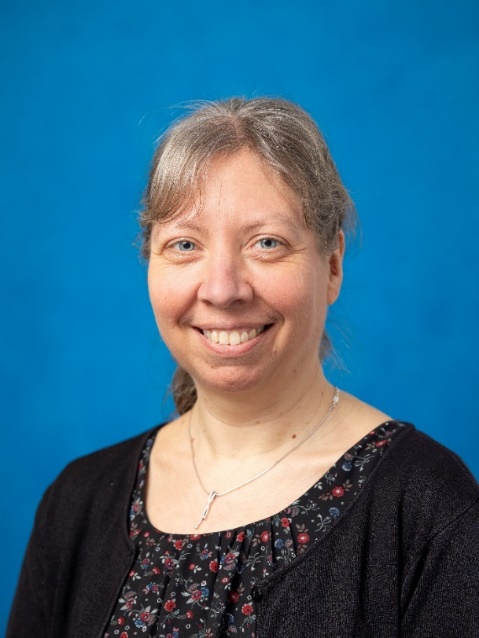 Quita Muis
Tim Reeskens
Ruud Luijkx
Inge Sieben
Tim van Meurs
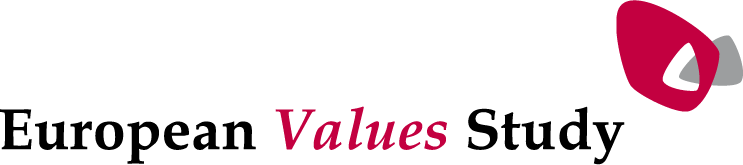 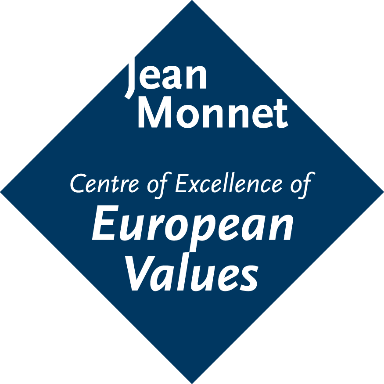 Onze vraag voor vandaag
Staat de democratie onder druk?
Democratische waarden
Polarisatie
[Speaker Notes: We zullen ons bezighouden met de vraag: staat de democratie onder druk.
Vanuit twee hoeken.]
European Values Study
Het meest uitgebreide internationale en longitudinale onderzoeksproject naar menselijke waarden in Europa
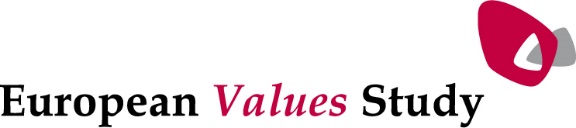 Waarden: wat zijn het?
Wetenschappers niet eens over definitie
Voorbeeld definitie: een diepgewortelde motivatie of oriëntatie 
	die bepaalde houdingen, normen, meningen stuurt of verklaart 
	die op hun beurt het menselijk handelen (of tenminste een deel daarvan) 
	sturen. 



Waarden: wat vinden mensen belangrijk?
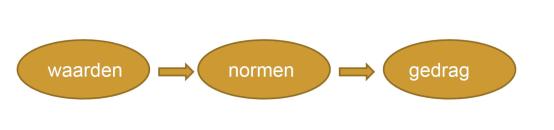 European Values Study
Het meest uitgebreide internationale en longitudinale onderzoeksproject naar menselijke waarden in Europa 
Breed scala aan waarden: familie, werk, religie, politiek, maatschappij…
Om de negen jaar gegevens verzameld in Europese landen (EU en non-EU)
Trends: 1981 - 1990 - 1999 - 2008 - 2017 (nieuwe ronde: 2026)
Data zijn vrij beschikbaar en veel gebruikt:
	www.europeanvaluesstudy.eu
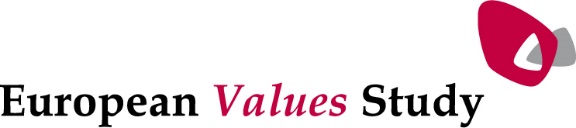 Atlas of European Values
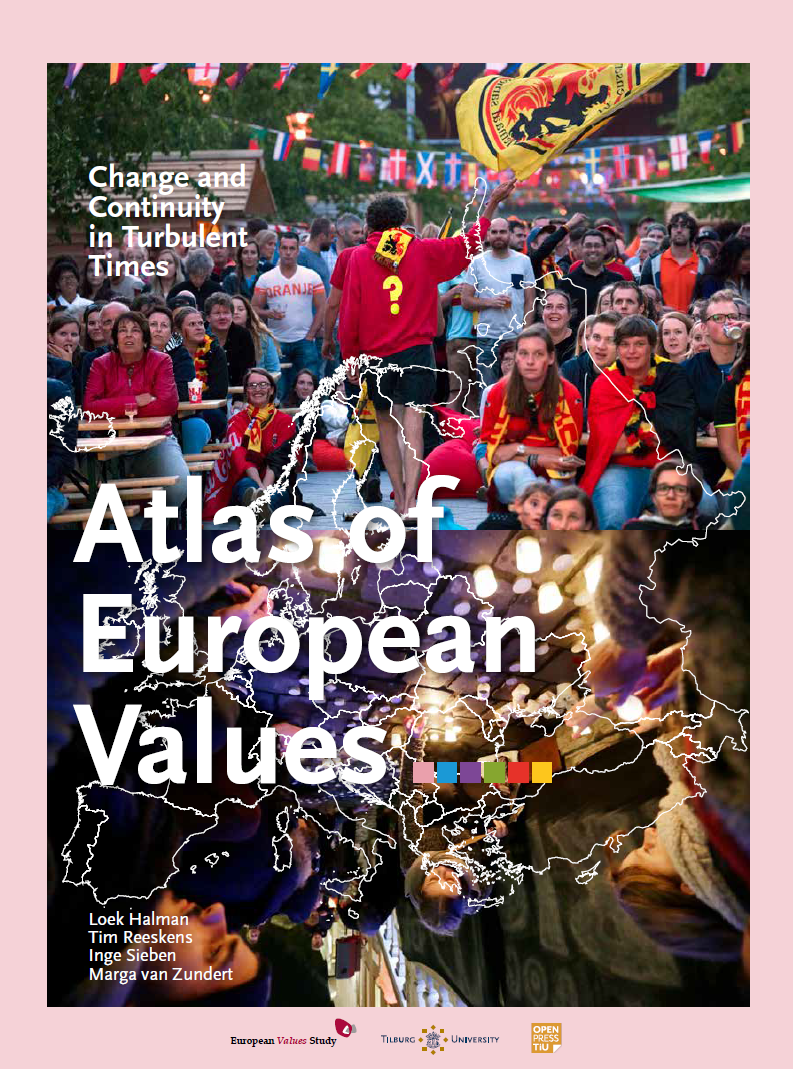 Kaarten en grafieken: eenheid en verscheidenheid

Zes thema’s 
	Identiteit					Duurzaamheid
	Welvaart				Solidariteit
	Migratie					Democratie
	

Open access at www.valuesatlas.eu
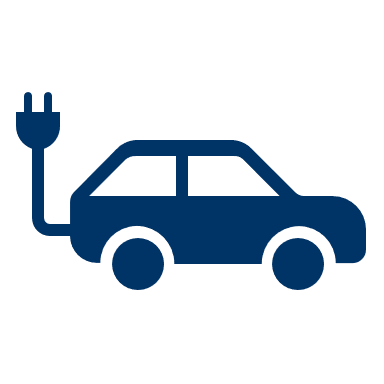 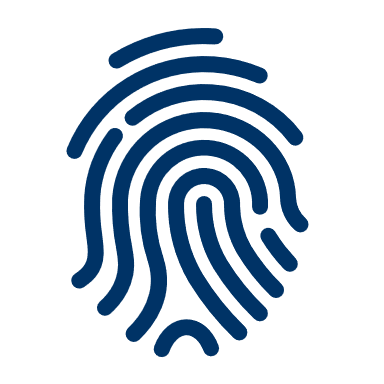 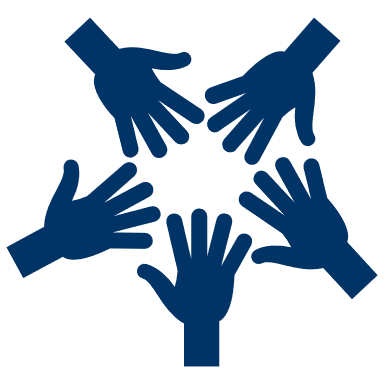 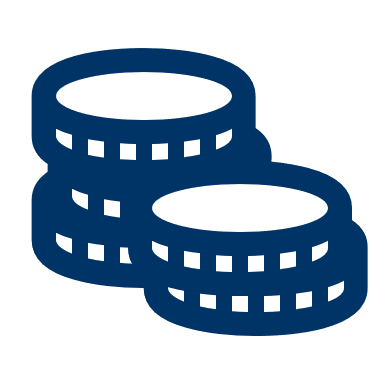 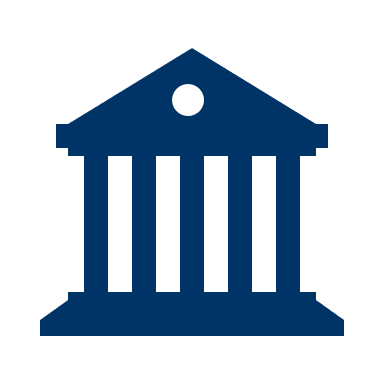 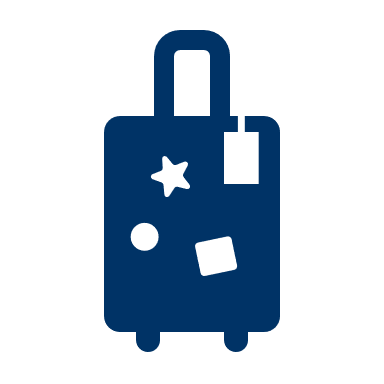 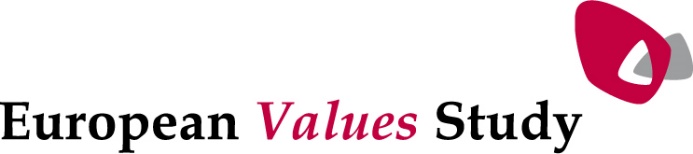 www.atlasofeuropeanvalues.eu
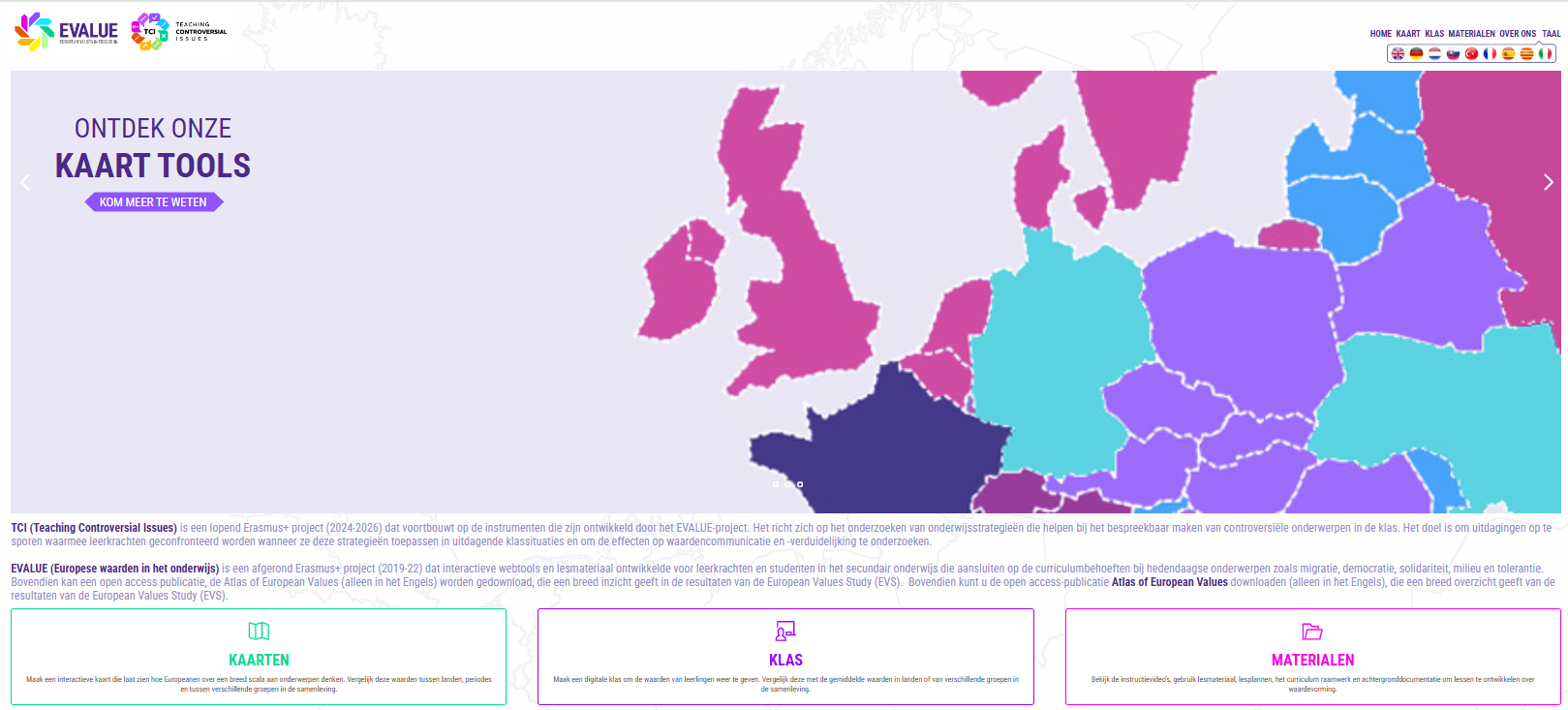 European Values in Education
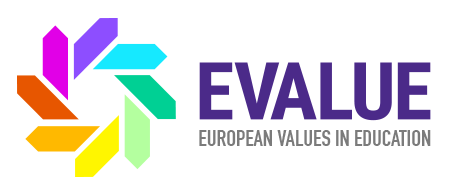 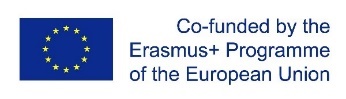 Behoefte aan burgerschapsonderwijs (curriculum)

Vijf belangrijke thema’s
	~ klimaat en milieu, migratie, solidariteit, tolerantie, democratie

Co-creatie van lesmaterialen met lerarenopleidingen en scholen in 
   NL, BE, SK, TR
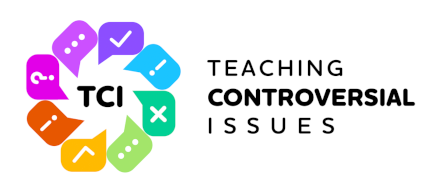 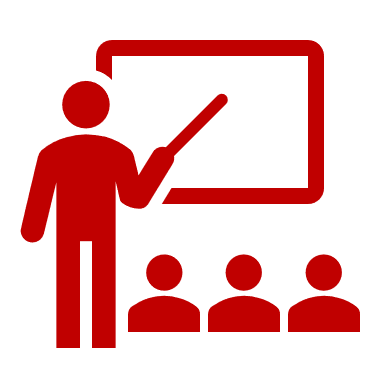 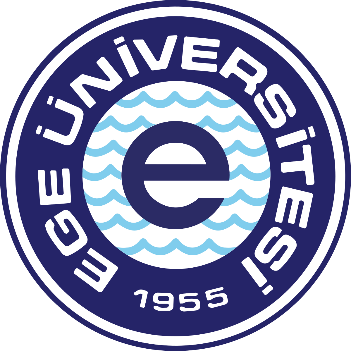 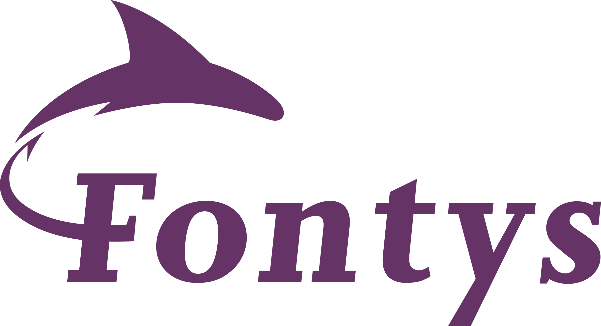 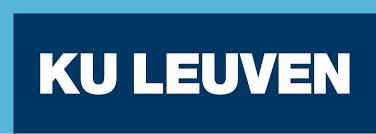 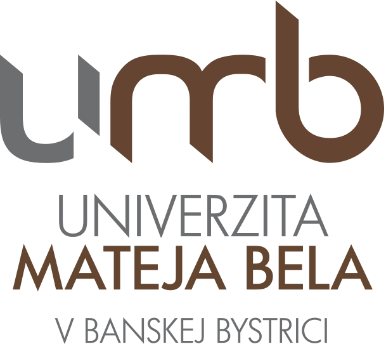 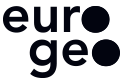 European Values in Education
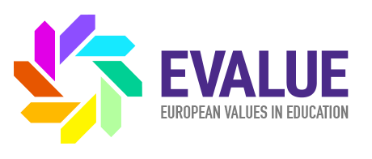 Waardencommunicatie en waardenverklaringen


Wetenschappelijke inzichten: 
	- didactisch: lesmaterialen
	- data: sociale surveys zoals European Values Study
	- theorie: verklaring van trends, landenverschillen, groepen
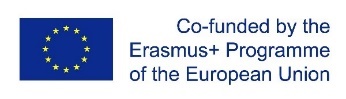 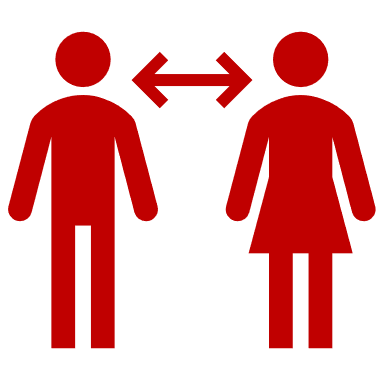 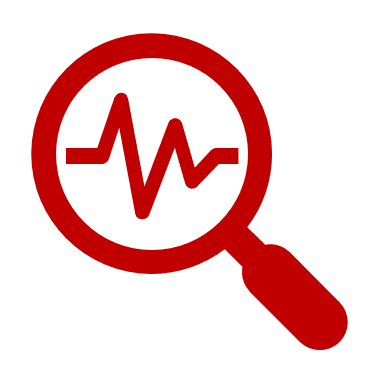 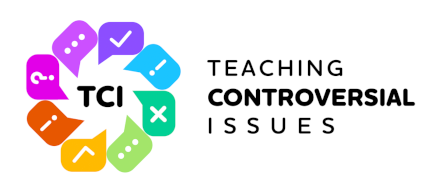 Meerdere theoretische perspectieven
European Values in Education
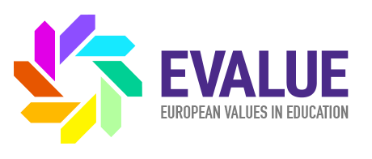 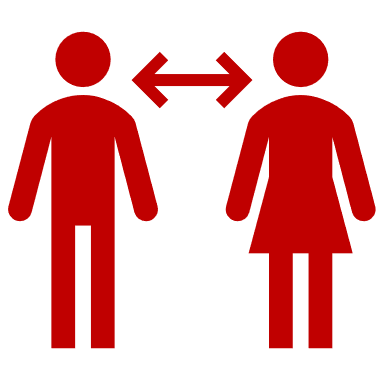 Waardencommunicatie 			en waardenverklaringen

Wetenschappelijke inzichten:
	- didactisch: lesmaterialen 
	- data: sociale surveys zoals European Values Study
	- theorie: verklaring van trends, landenverschillen, groepen
	-
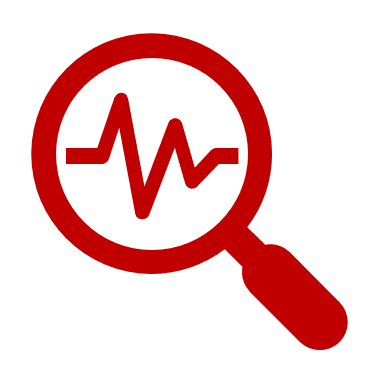 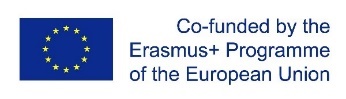 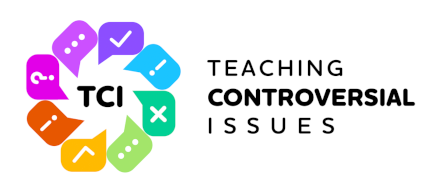 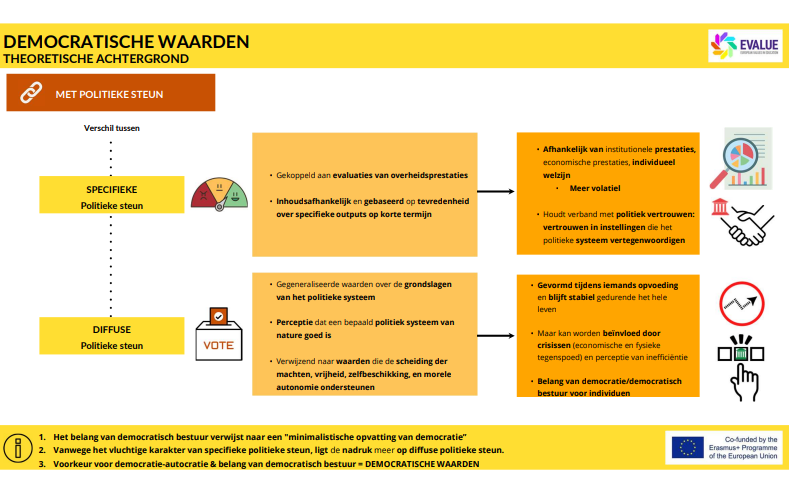 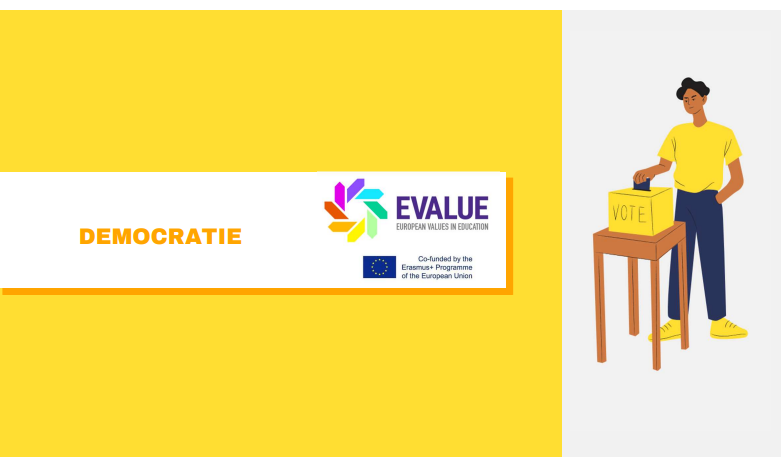 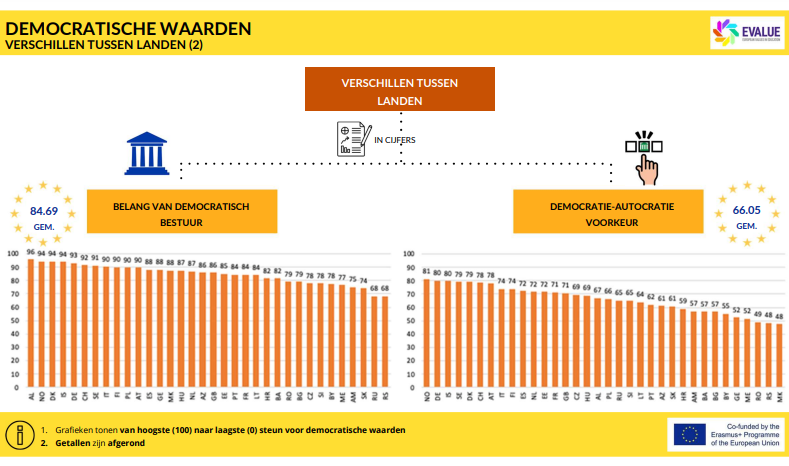 www.atlasofeuropeanvalues.eu
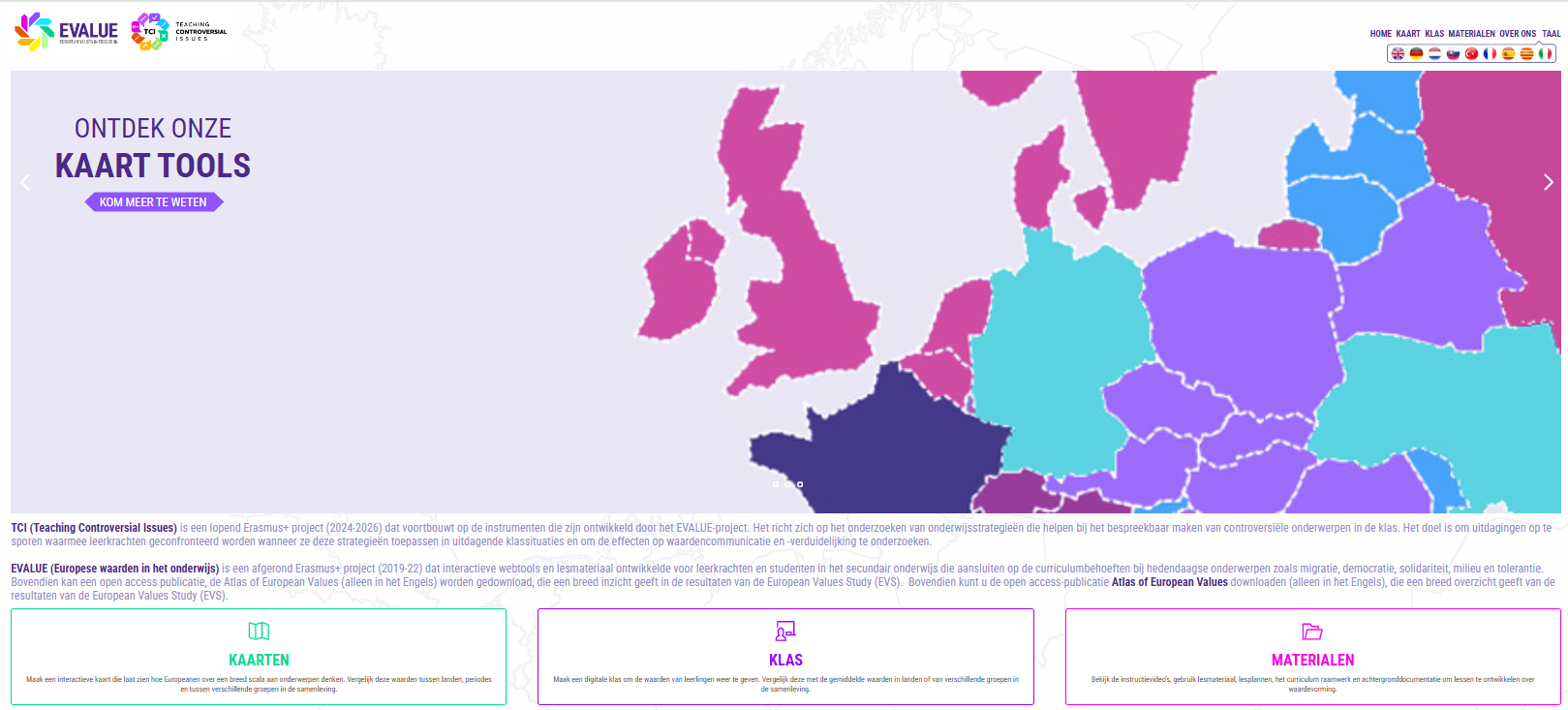 Acceptatie politiek geweld (schaal 0-100)
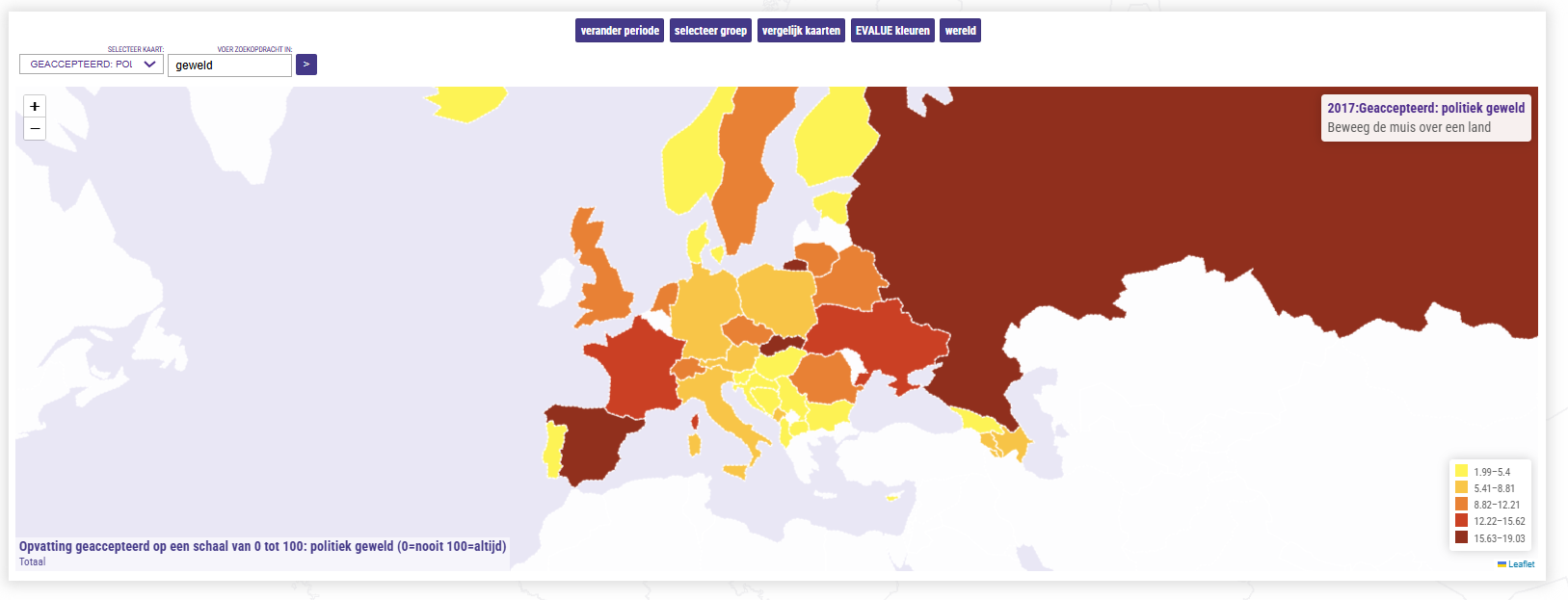 Jongeren (links) en ouderen (rechts)
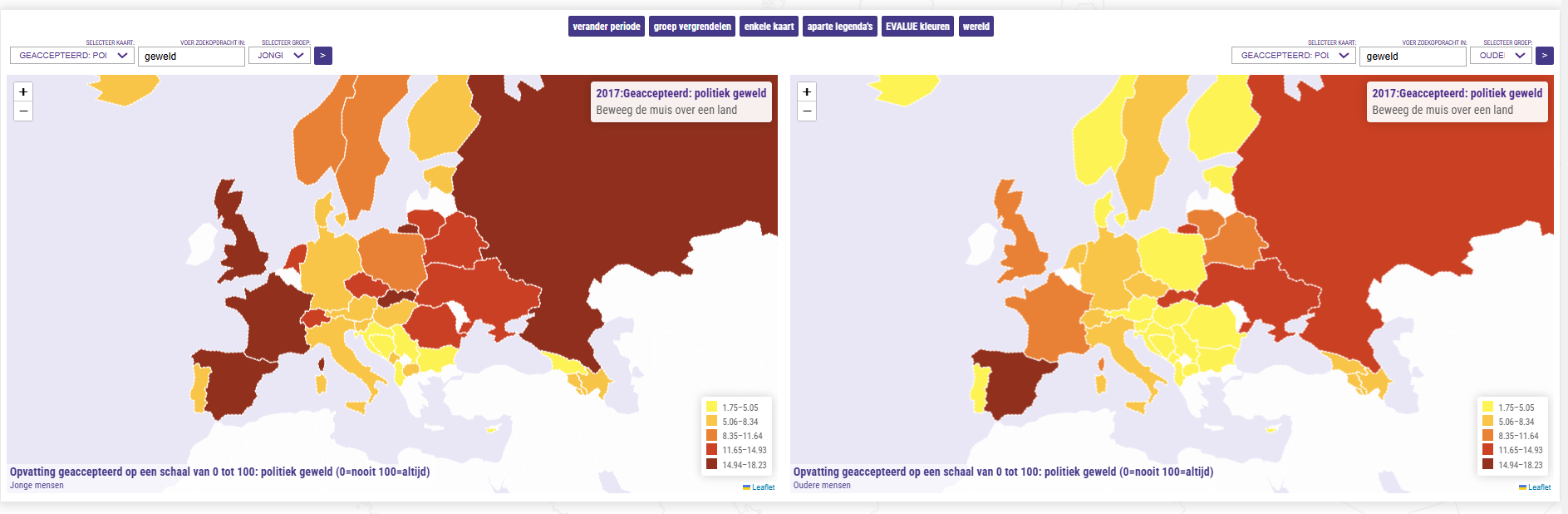 [Speaker Notes: Politiek geweld is te rechtvaardigen: jongeren NL 12% versus ouderen NL 7%]
Polarisatie
Publieke debat
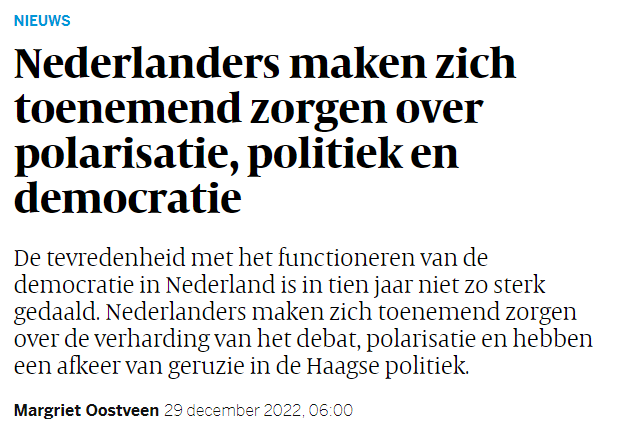 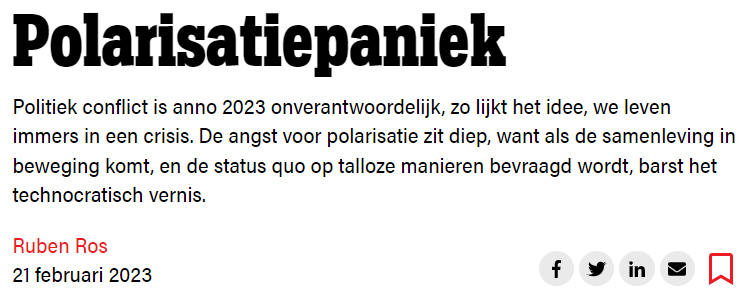 [Speaker Notes: https://www.groene.nl/artikel/polarisatiepaniek]
Wetenschappelijk bewijs
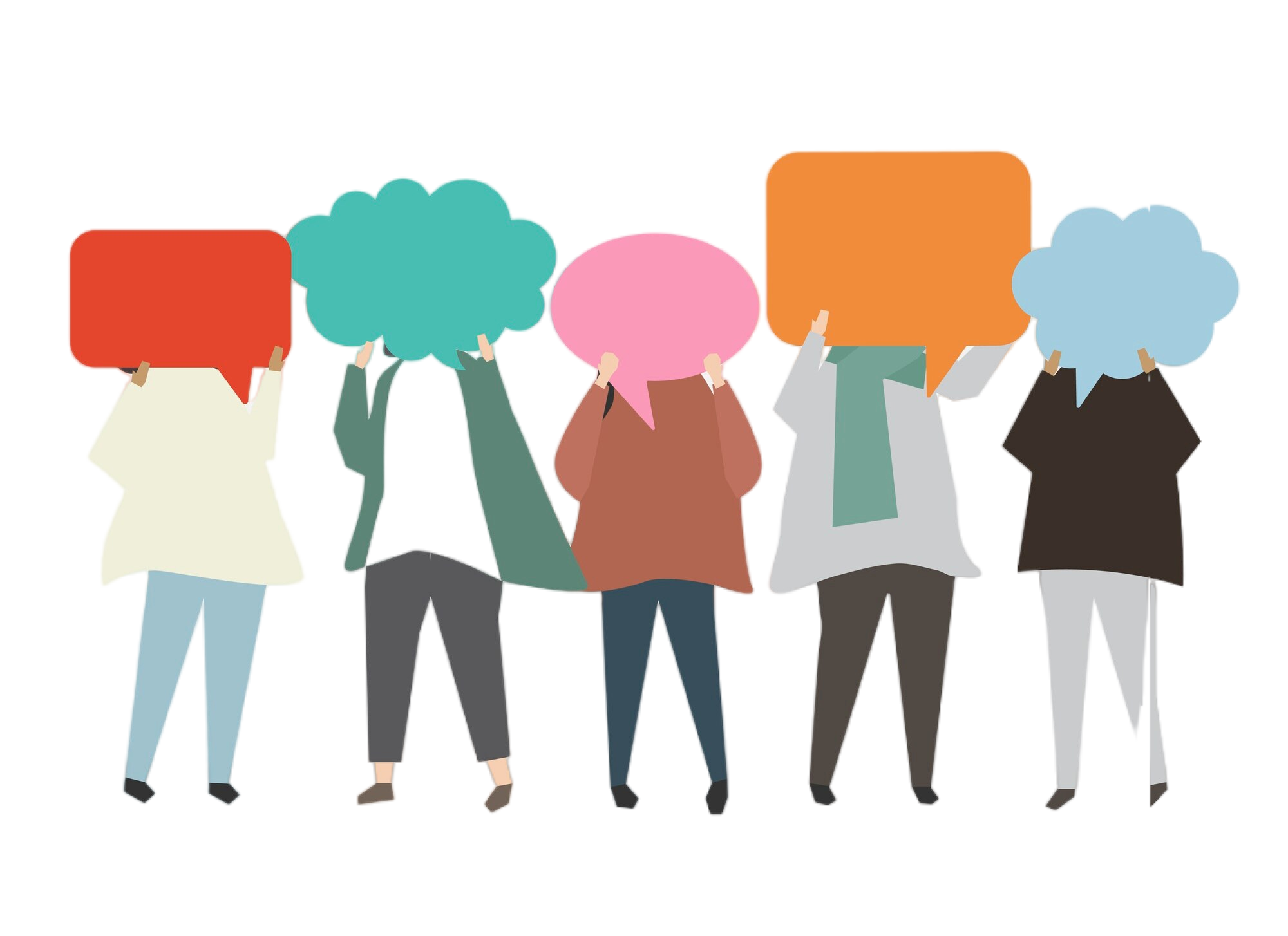 Wetenschappelijk bewijs
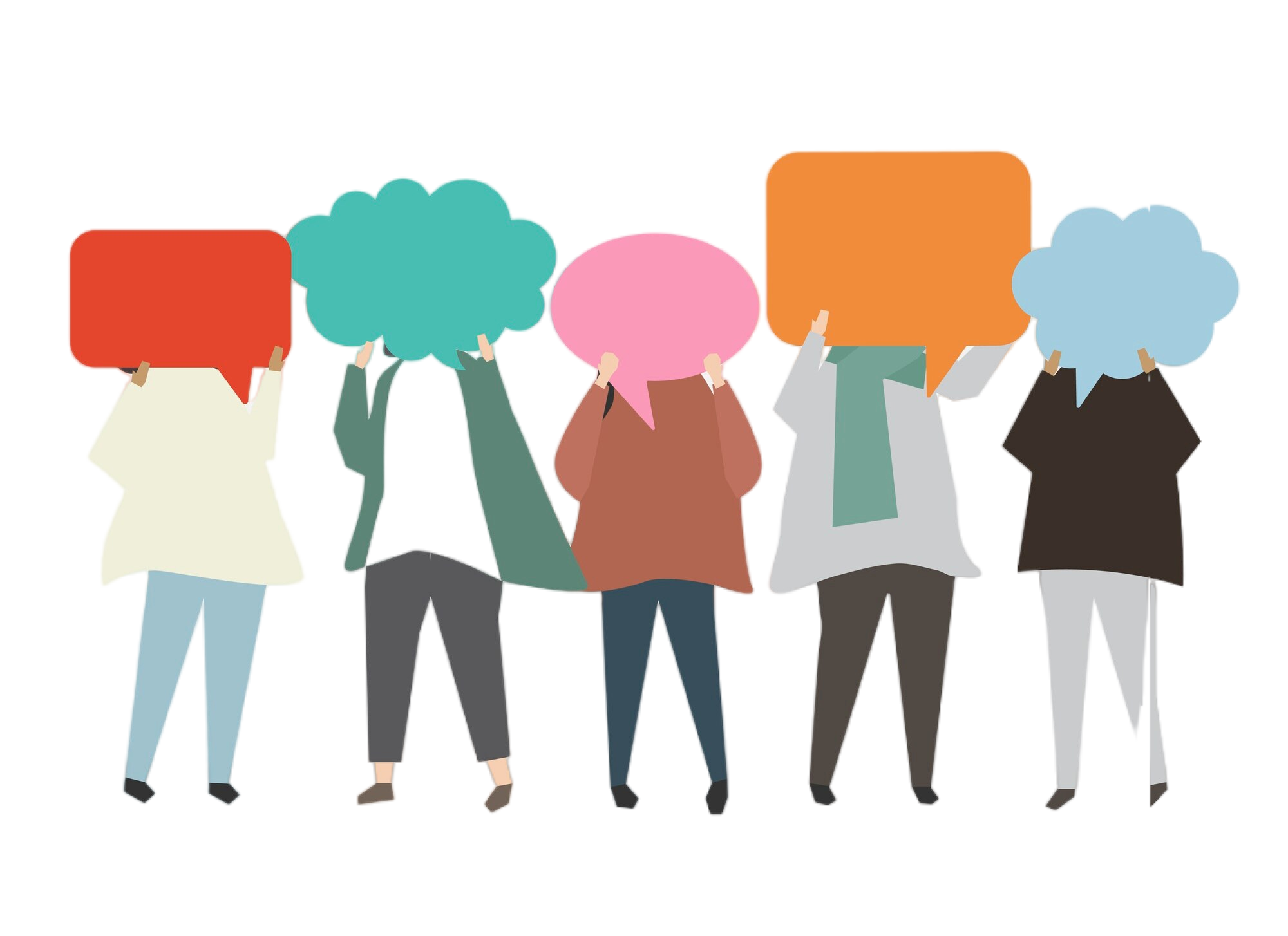 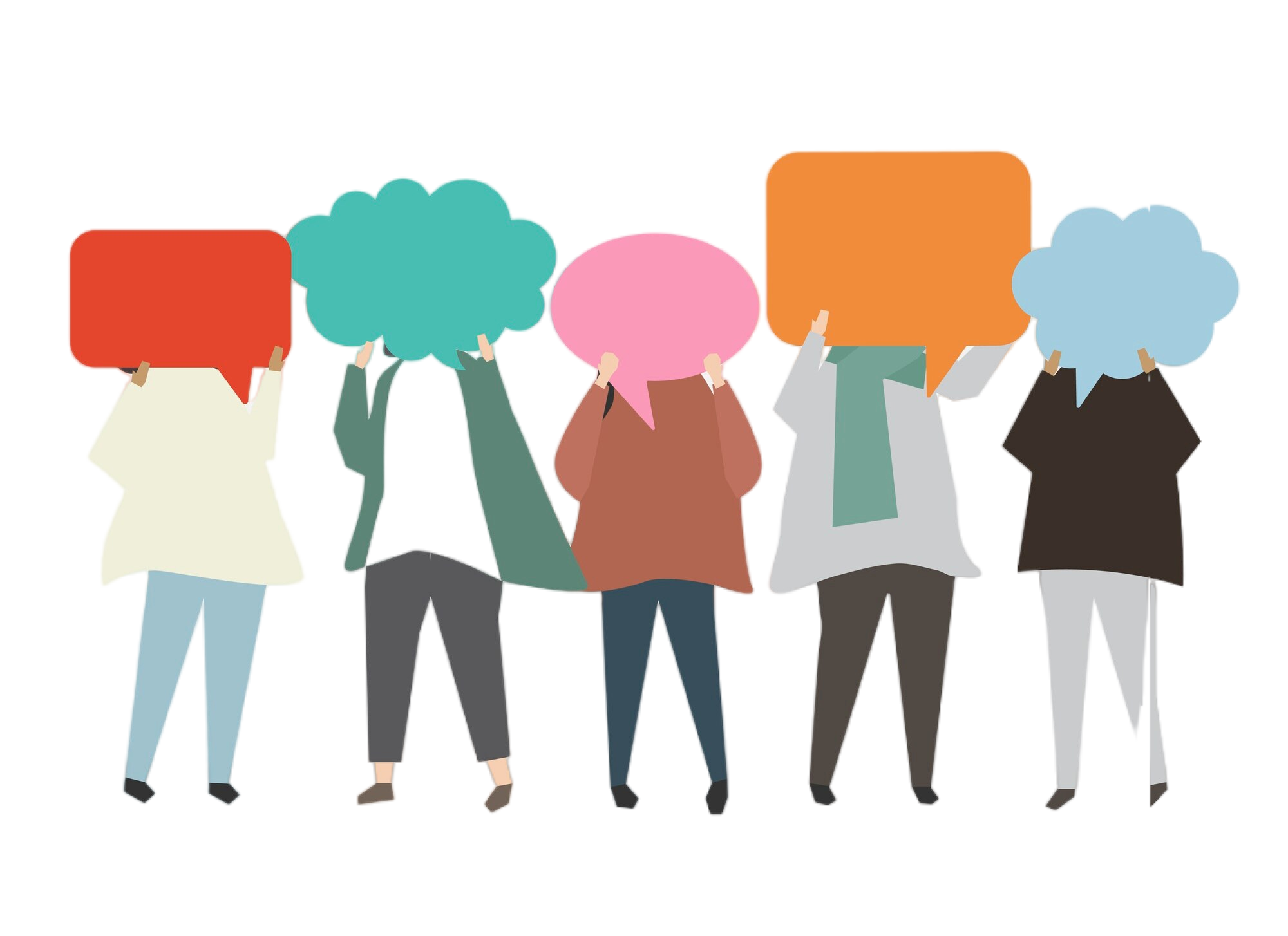 Wetenschappelijk bewijs
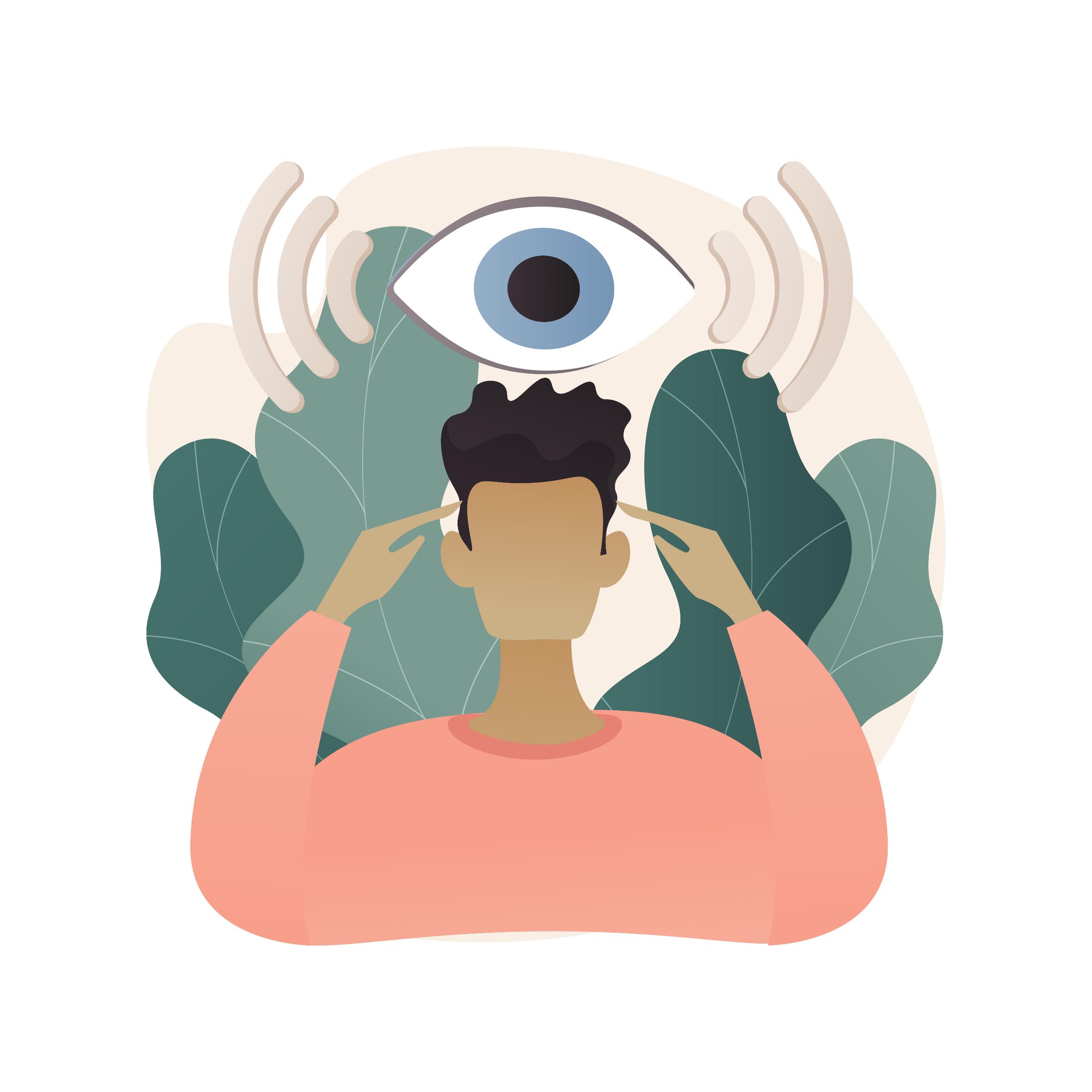 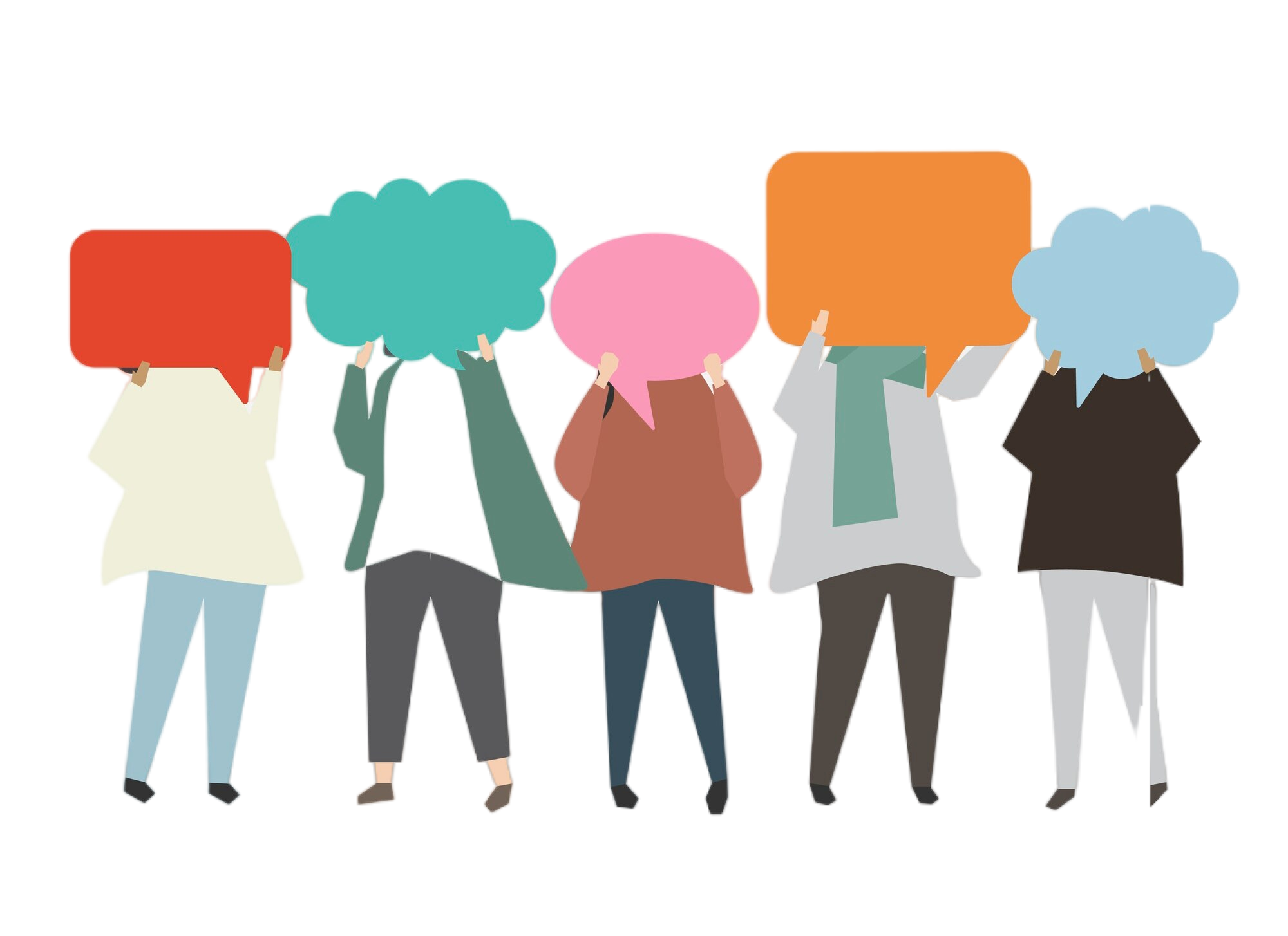 Polarisatie en democratie (Mouffe, 1999)
Democratie
Duidelijke alternatieven
Stemmen wordt makkelijker
Betere representatie
Groepscohesie
Gedeelde democratische waarden
Conflict = goed!
Verscheidenheid
Consensus is illusie
Macht

Nodig
Goede organisatie
Respect, elkaar serieus nemen
‘Gedeelde symbolische ruimte’
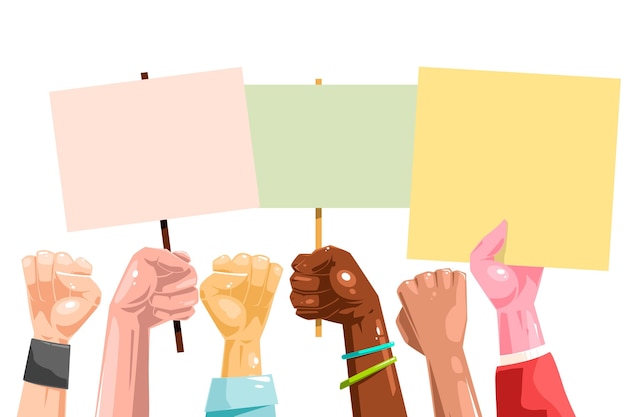 Agonisme vs. antagonisme
Antagonisme = vijanden
Agonisme = tegenstanders
Politieke identiteiten
Gaat om standpunten
Tijdelijk
Binnen symbolische ruimte
Sociale identiteiten
Gaat om ‘zijn’ en moraliteit
Stabiel
Buiten symbolische ruimte
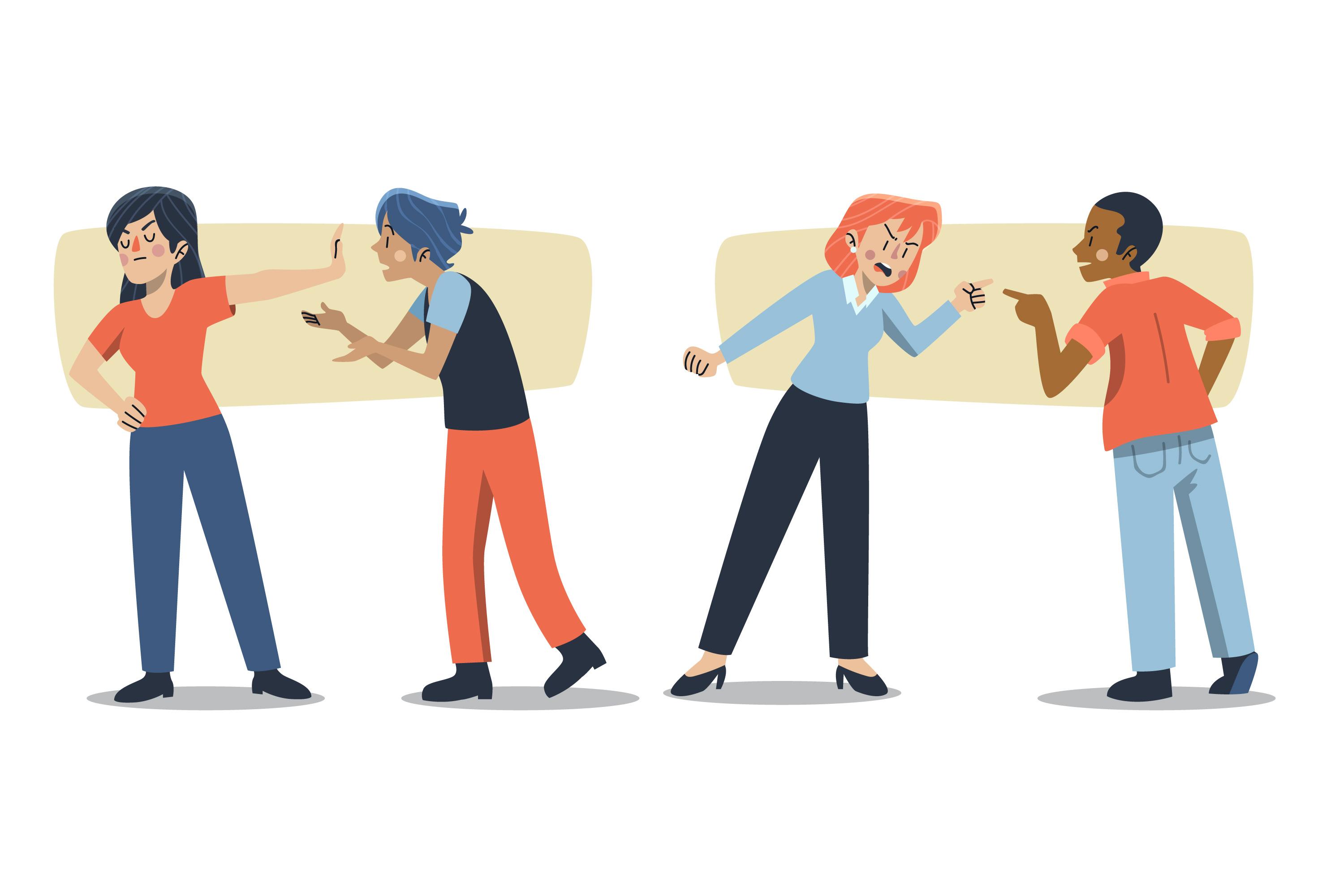 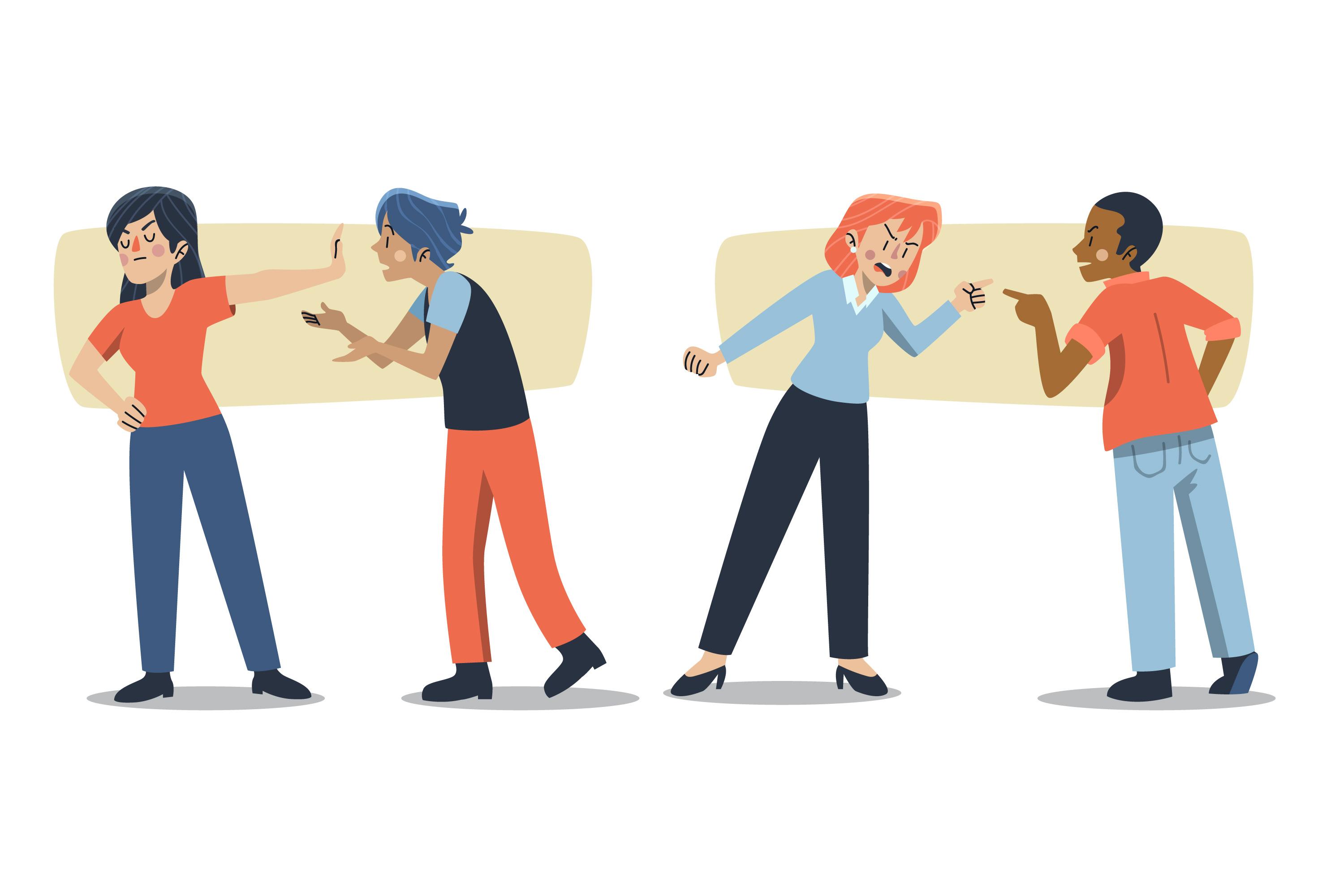 Moraliteit en symbolische ruimte
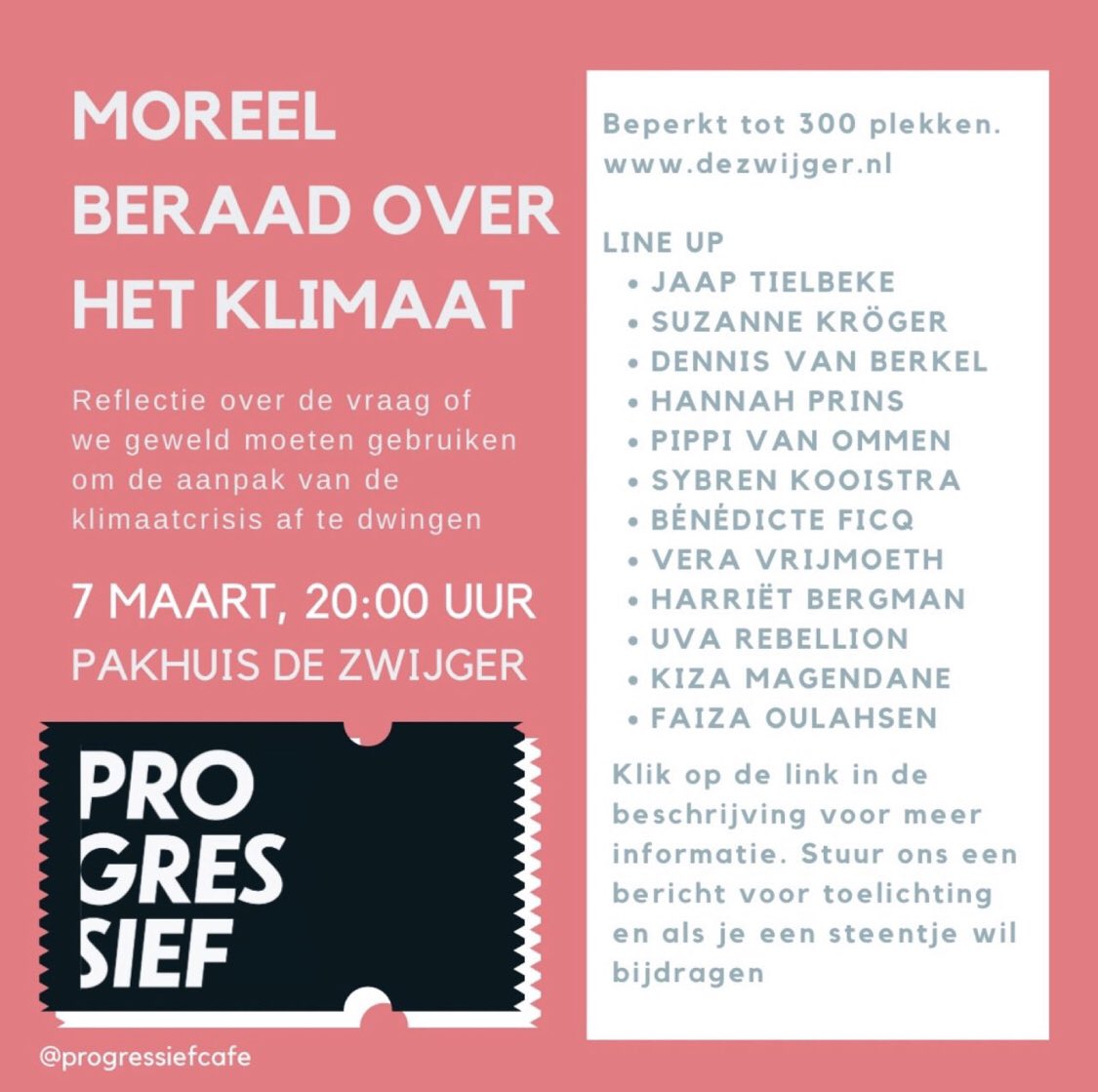 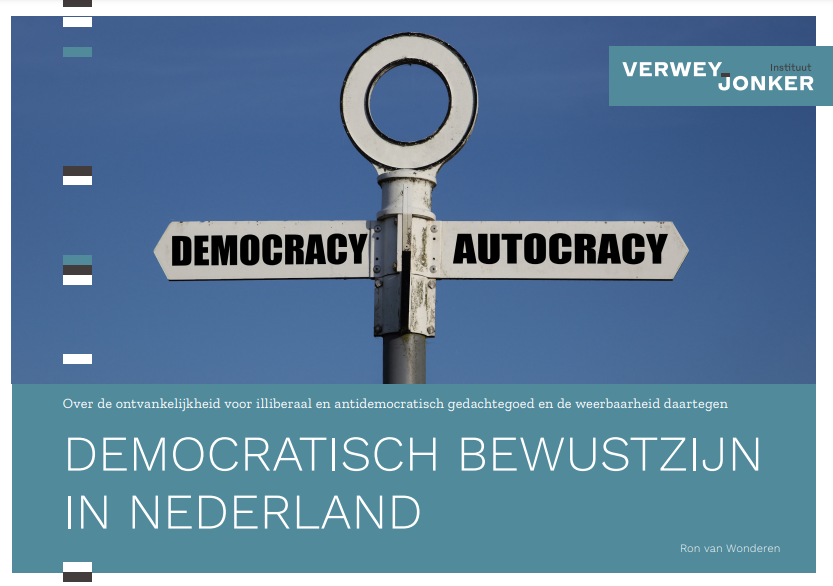 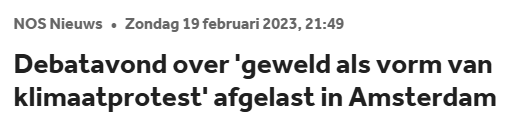 [Speaker Notes: Jongeren steeds vaker bereid ‘symbolische ruimte’ te buiten te gaan: democratische regels aan de kant te schuiven.
Voorbeeld debat avond: gebruiken geweld.
Brengt ons bij: waardering van de democratie

https://www.verwey-jonker.nl/publicatie/democratisch-bewustzijn-in-nederland-2/
https://nos.nl/artikel/2464537-debatavond-over-geweld-als-vorm-van-klimaatprotest-afgelast-in-amsterdam]
(Anti)democratische waarden
Uit de Atlas:
Bron: Atlas of European Values (2022)
Wat vindt u? www.atlasofeuropeanvalues.eu
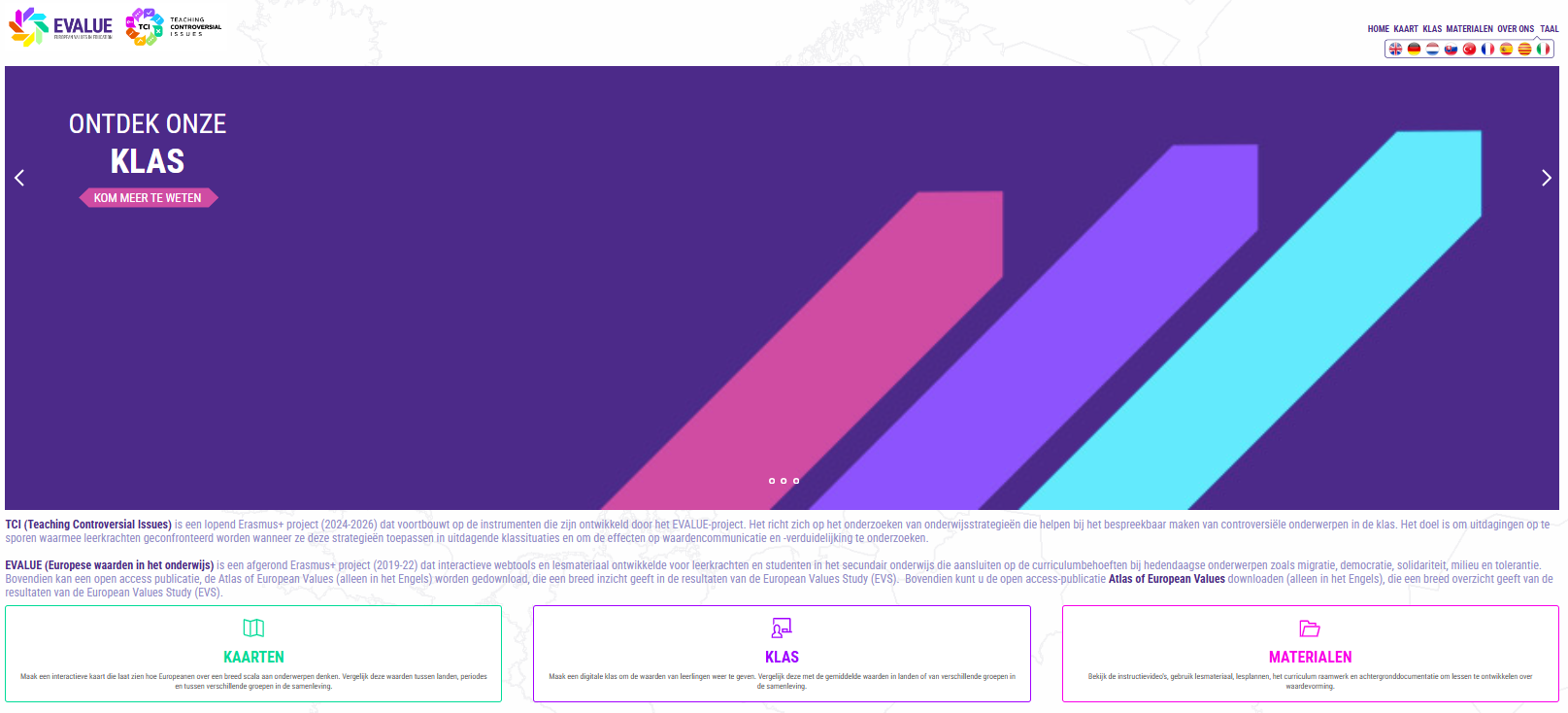 Lesmateriaal
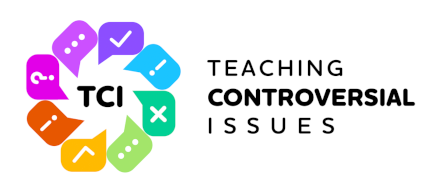 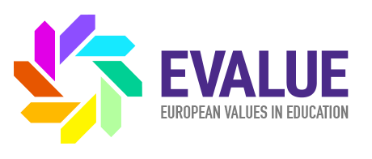 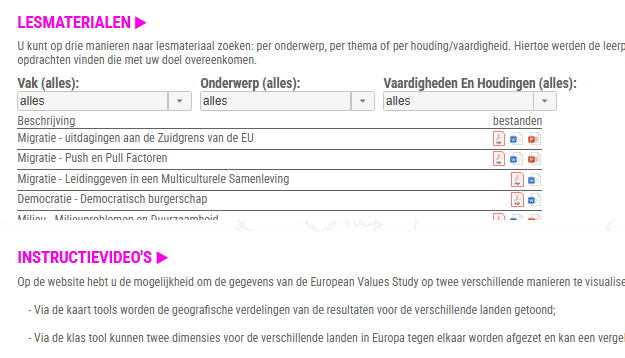 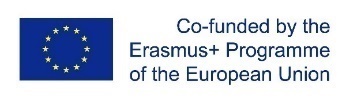 26
Aan de slag met een werkvorm: polariteitenprofiel
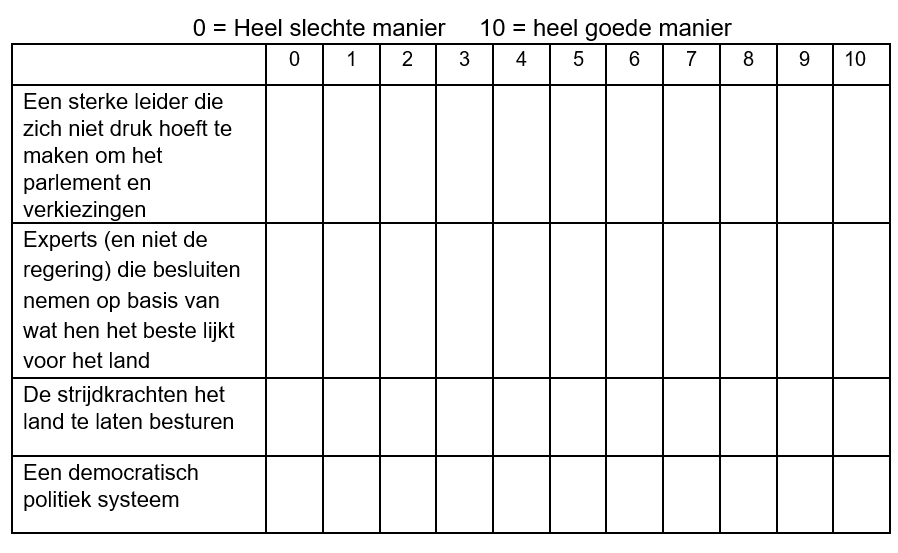 27
Aan de slag met een werkvorm: polariteitenprofiel
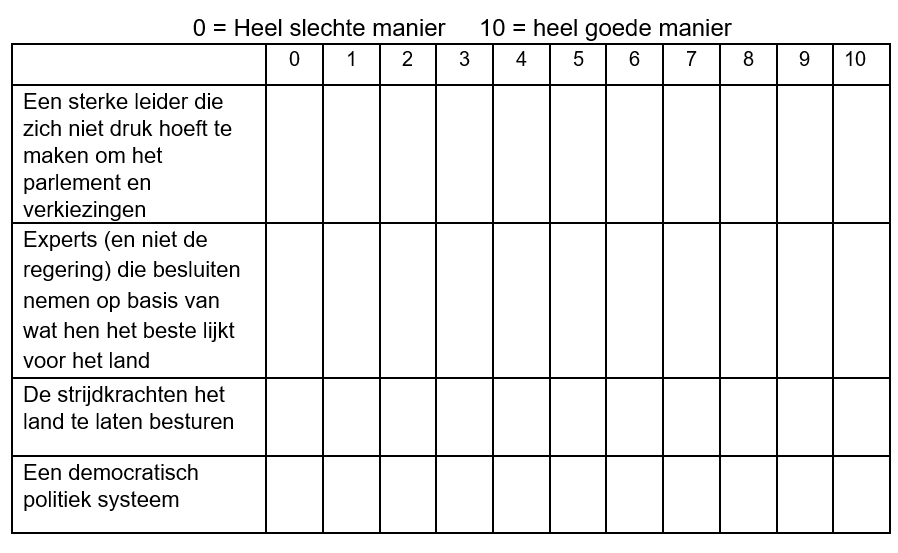 x
x
x
x
28
Polariteitenprofiel – opdracht 3
Schat nu de mening in van
1) de gemiddelde Nederlander (NL) 
2) de gemiddelde jongere (J)      en oudere (O)
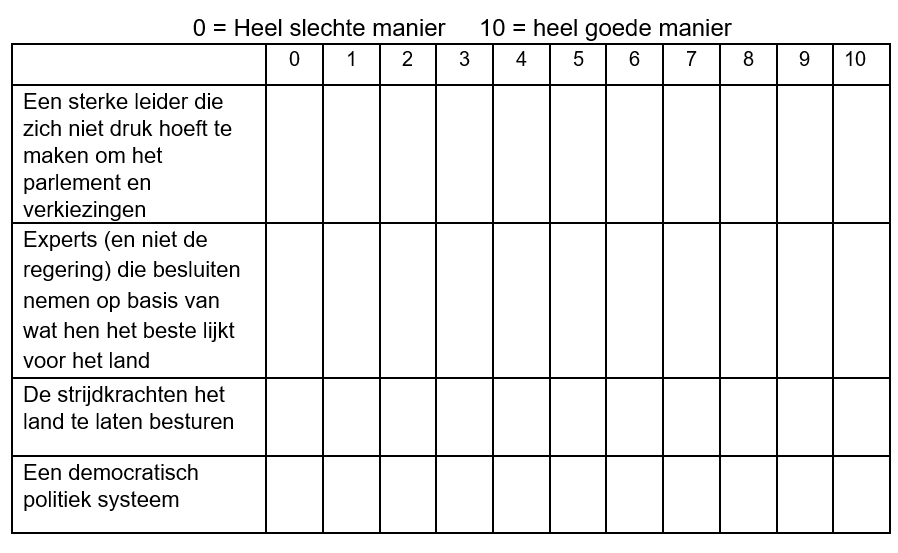 O
NL
J
29
www.atlasofeuropeanvalues.eu
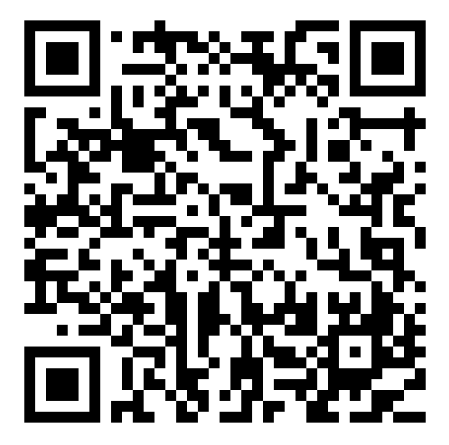 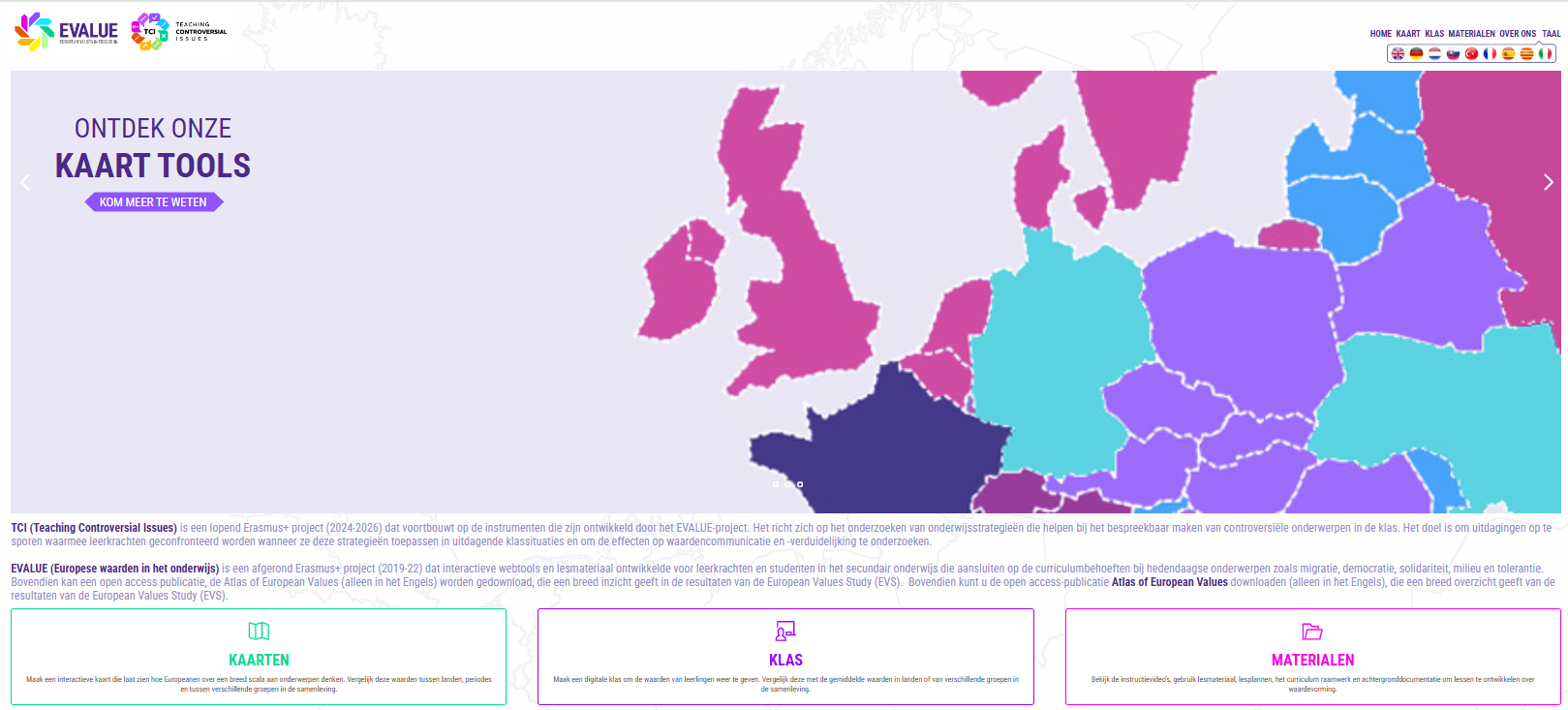 Kaart: sterke leider
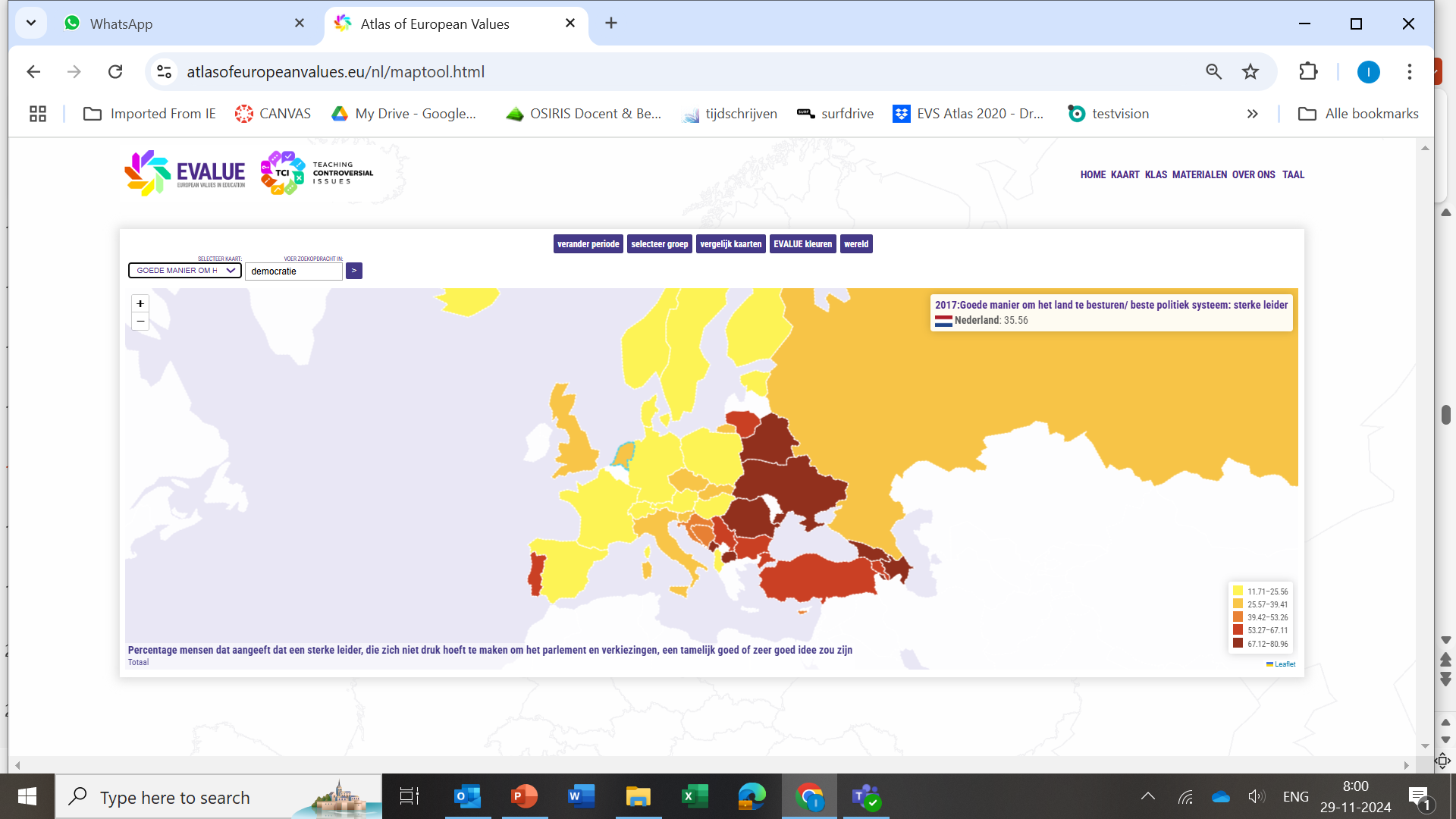 31
[Speaker Notes: Sterke leider:
NL totaal: 36%  RU 32% RO 78%
Jong 35%
Oud 38%]
Kaart: sterke leider (oud versus jong)
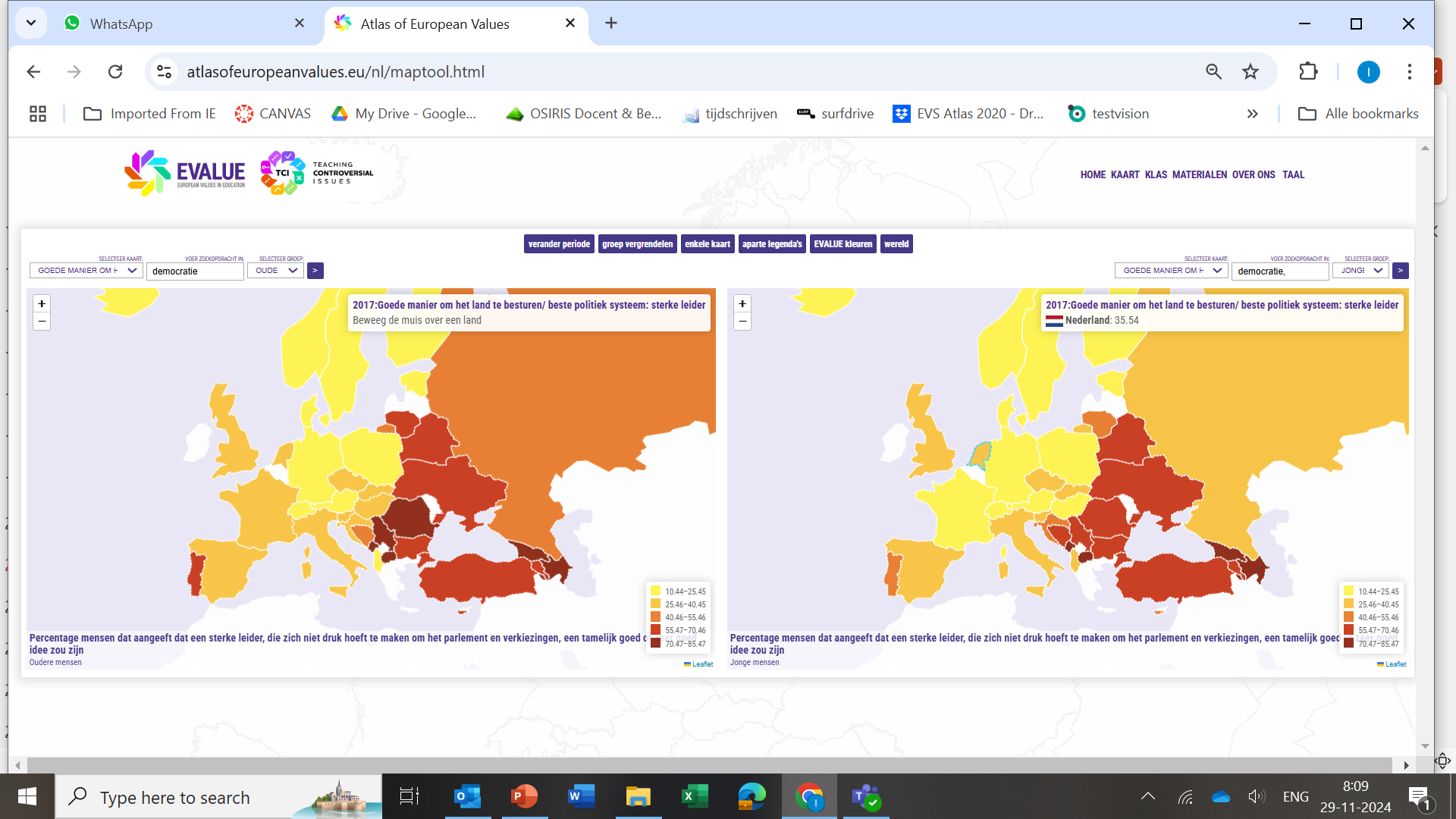 Ouderen
Jongeren
32
[Speaker Notes: Sterke leider:
NL totaal: 36%
Jong 35%
Oud 38%]
Kaart: experts
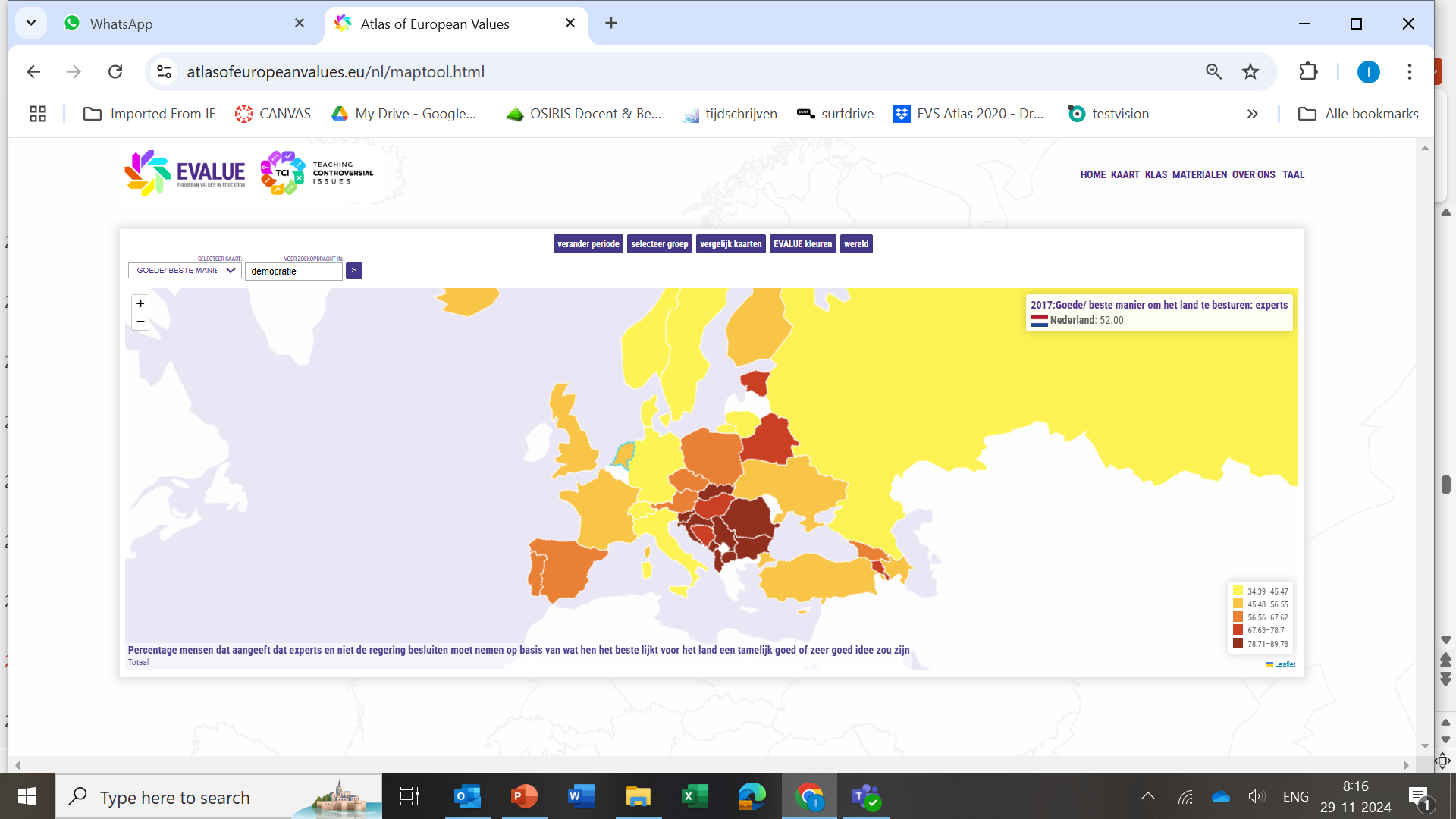 33
[Speaker Notes: Experts
NL totaal 52%
Jong: 70% oud: 39%]
Kaart: experts (oud versus jong)
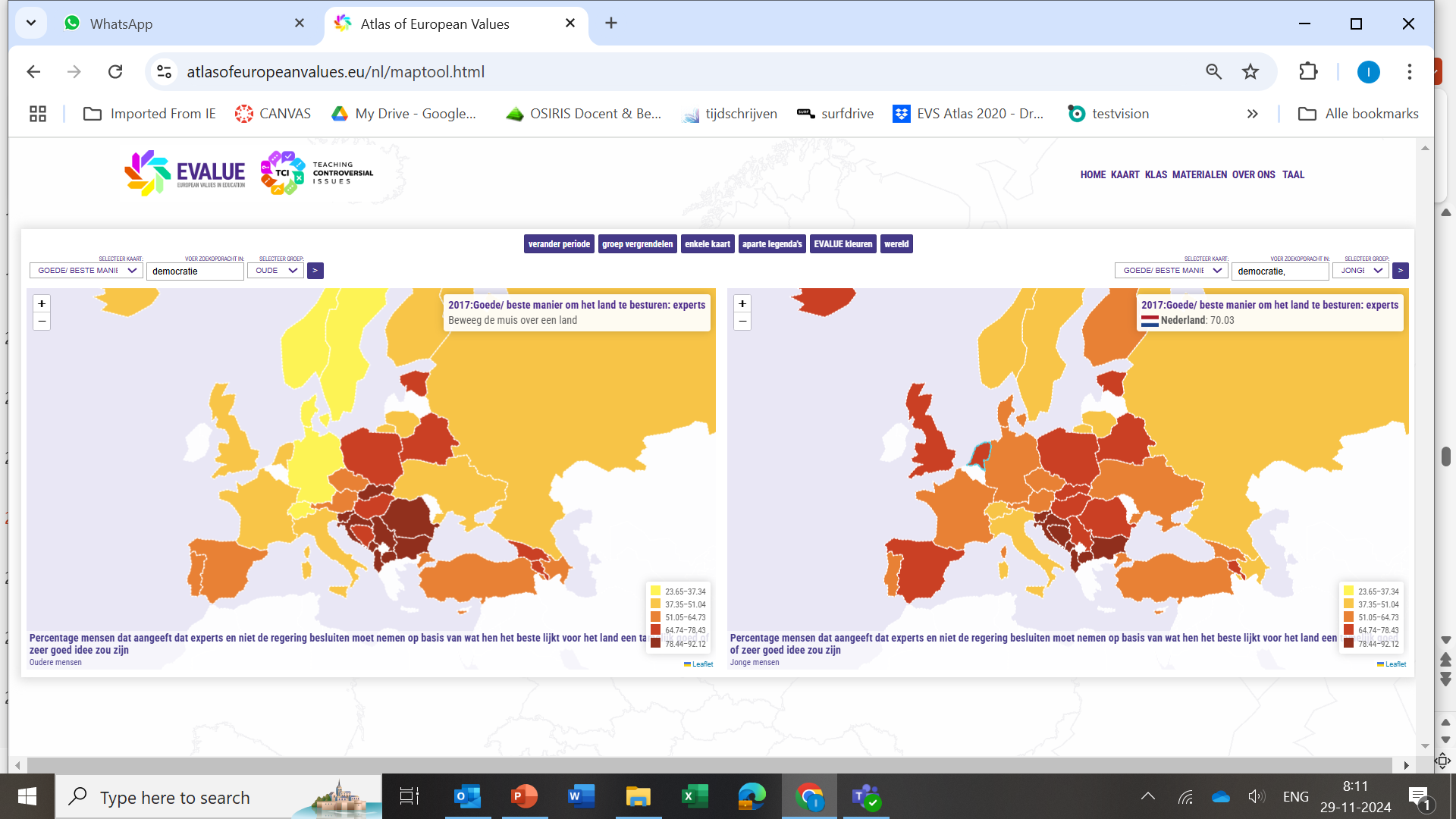 Ouderen
Jongeren
34
[Speaker Notes: Experts
NL totaal 52%
Jong: 70% oud: 39%]
Kaart: leger
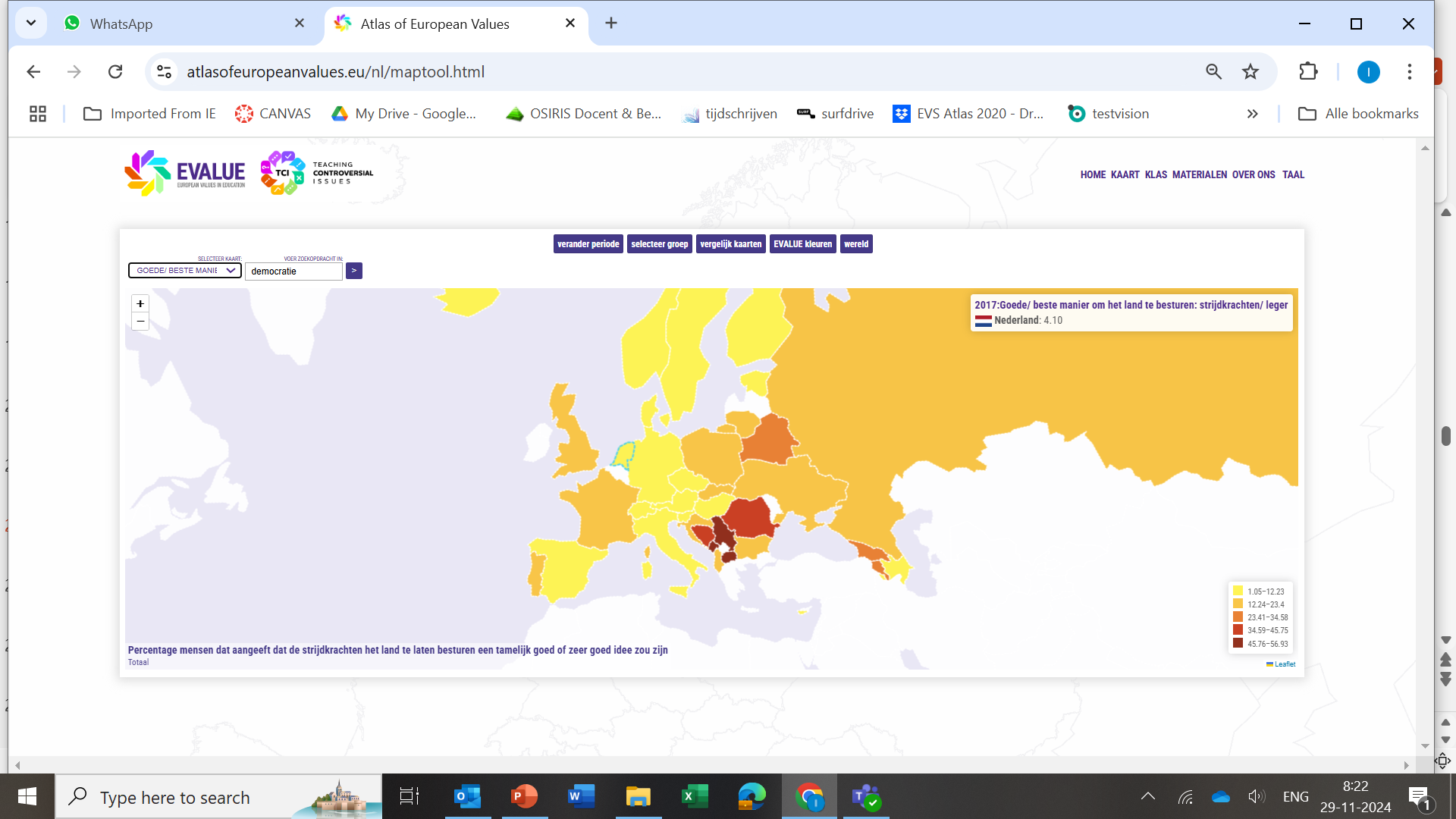 35
[Speaker Notes: Leger
NL totaal:  4%
NL jong: 7% NL oud: 3%
RO: jong 51% oud 32%
GB jong 24% oud 11%]
Kaart: leger (oud versus jong)
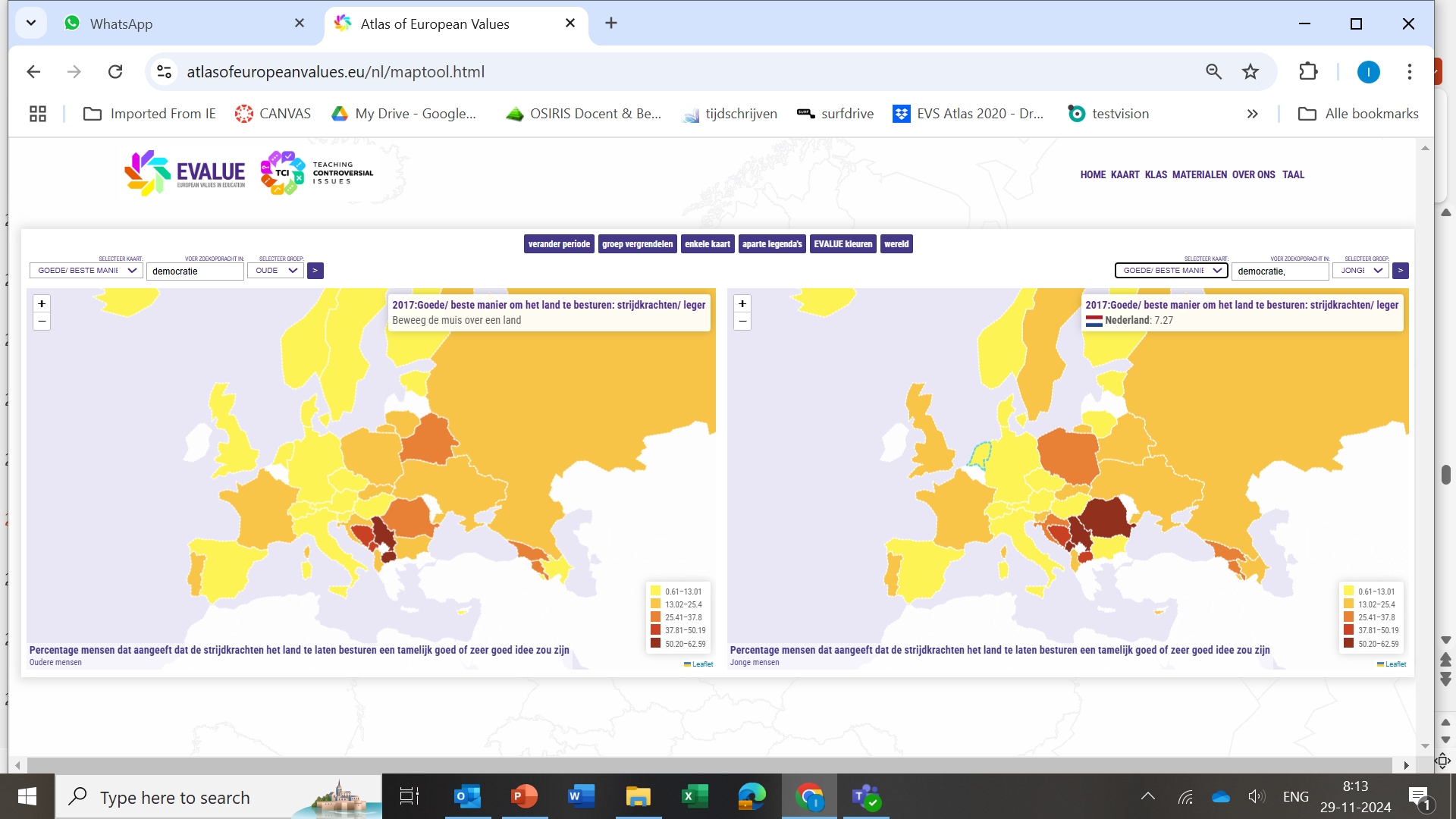 Ouderen
Jongeren
36
[Speaker Notes: Leger
NL totaal:  4%
NL jong: 7% NL oud: 3%
RO: jong 51% oud 32%
GB jong 24% oud 11%]
Kaart: democratie
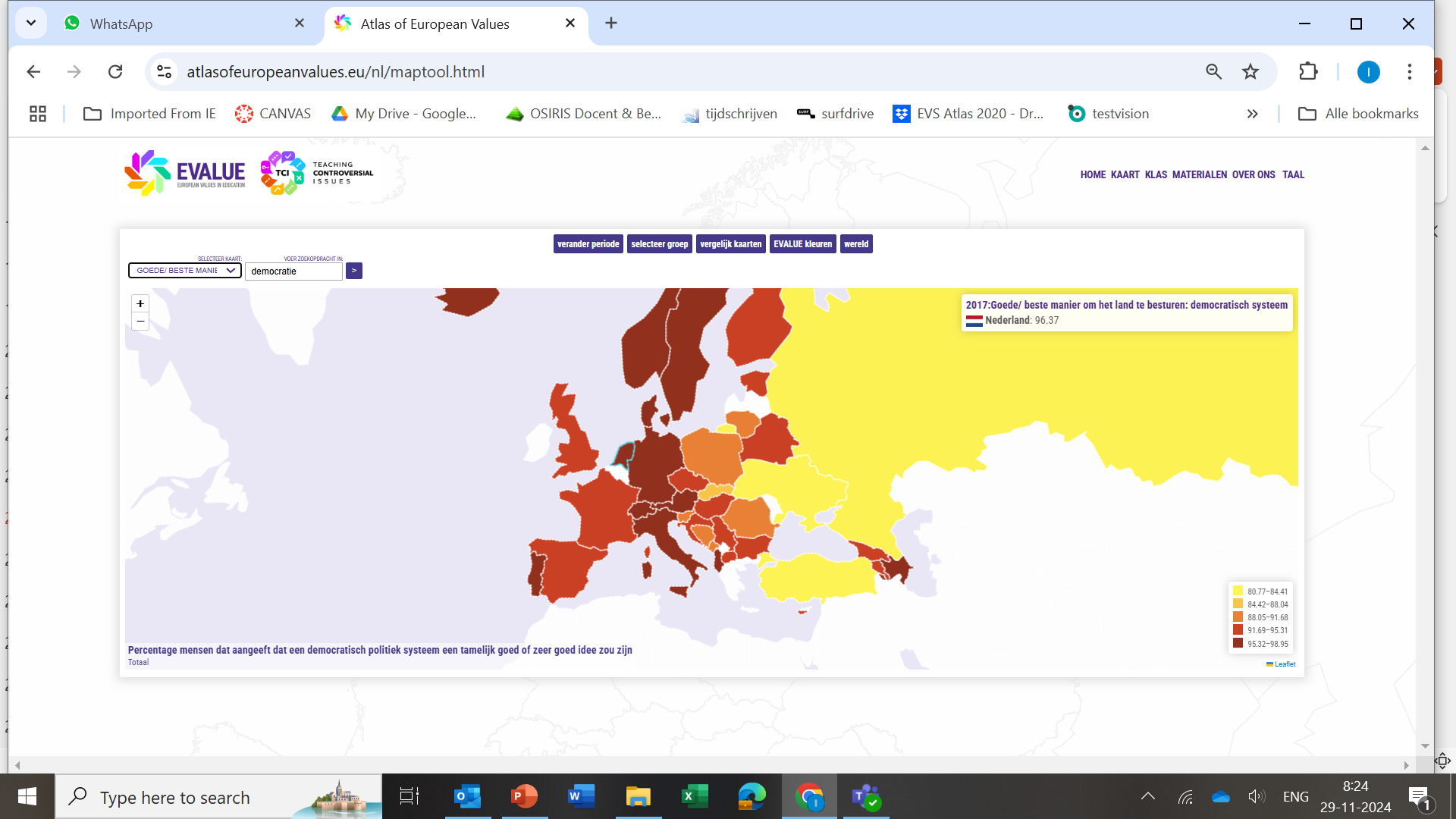 37
[Speaker Notes: NL 96% (RU 81%
Jong 96% oud 97%]
Kaart: democratie (oud versus jong)
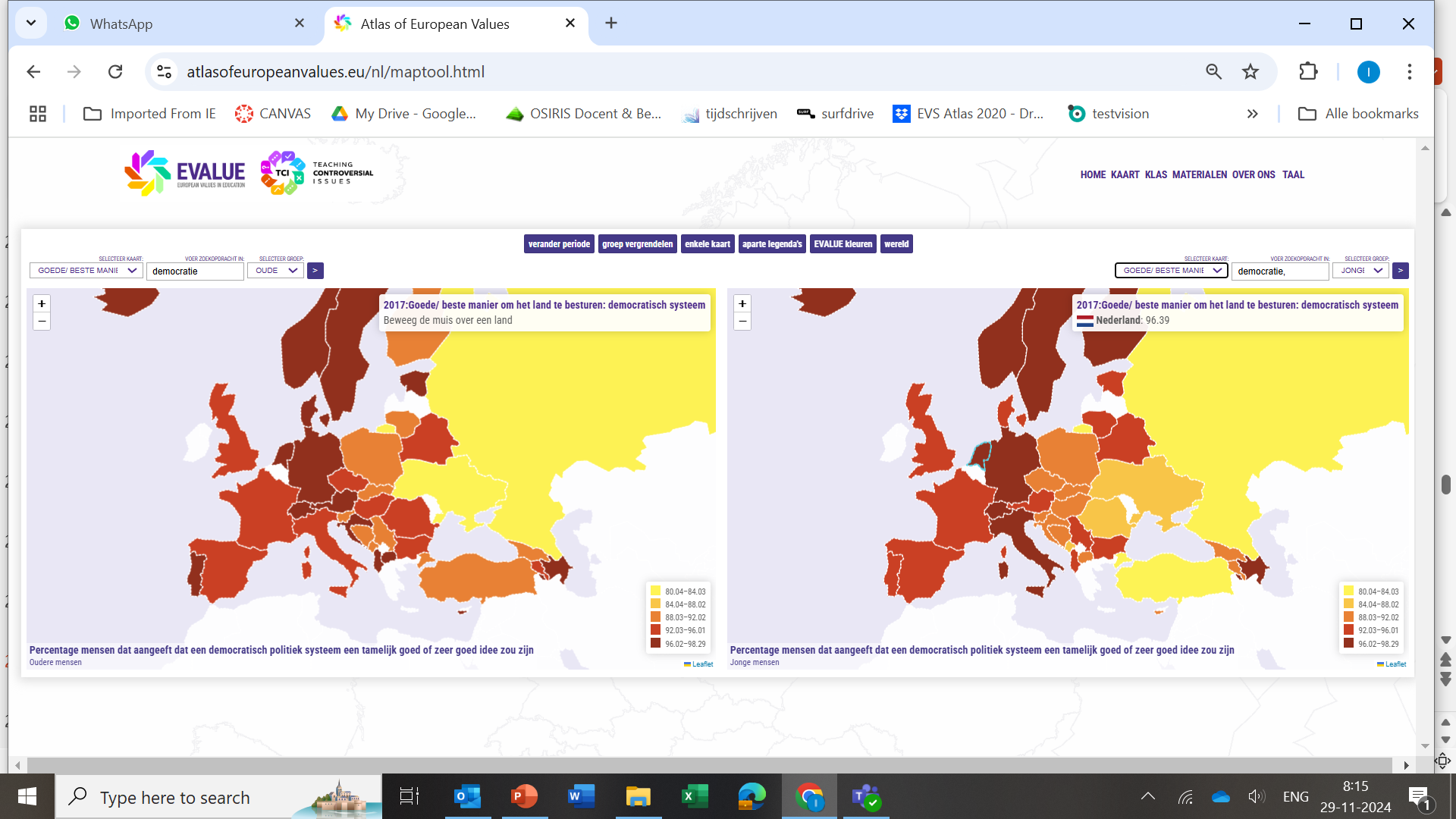 Ouderen
Jongeren
38
[Speaker Notes: NL 96% (RU 81%
Jong 96% oud 97%]
Kaart: democratie (1999 versus 2017)
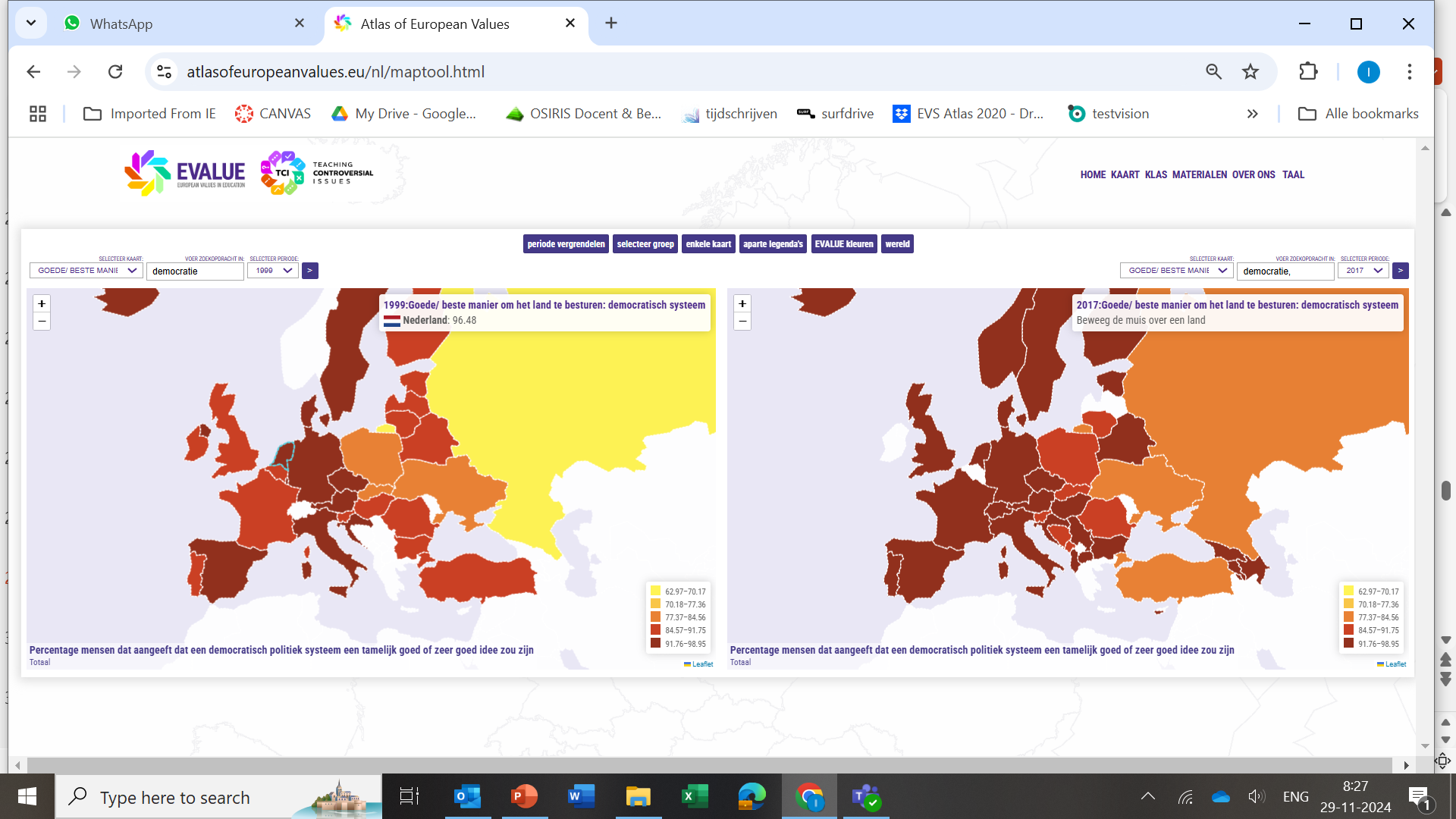 1999
2017
39
[Speaker Notes: 2017 en 1999: NL 96%]
Polariteitenprofiel – opdracht 3
De gemiddelde Nederlander (NL), jongere (J) en oudere (O)
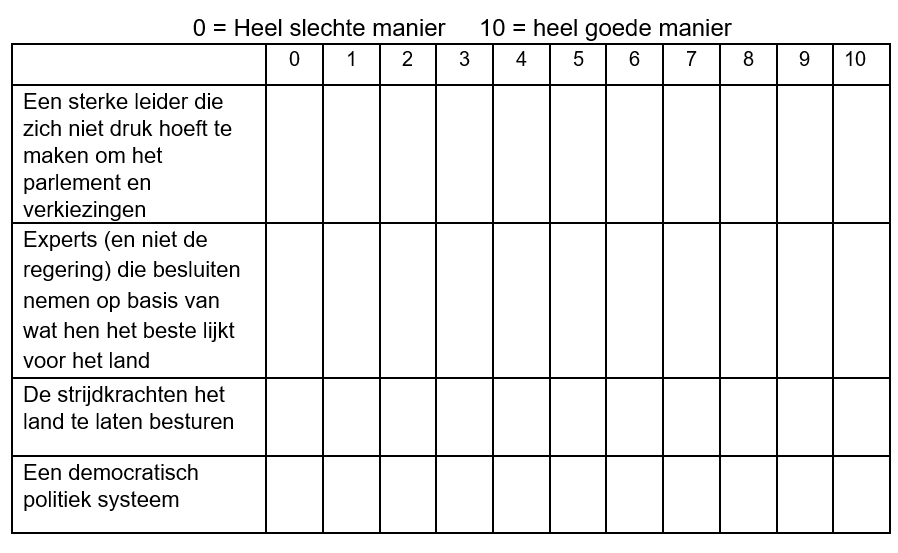 NL
O
J
O
NL
J
NL
J
O
NL
J
O
40
Andere groepen?
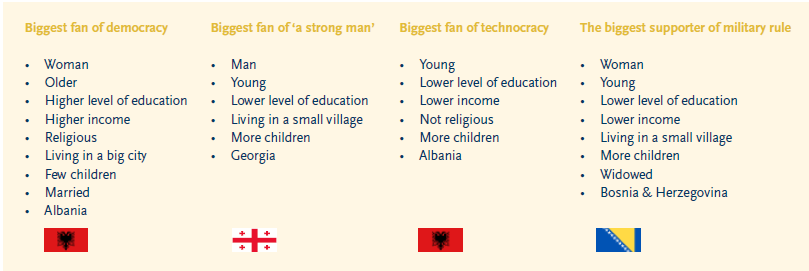 Bron: Atlas of European Values (2022)
41
Culturele terugslag
Verwachting: toename in progressieve, liberale waarden

Realiteit: ‘Cultural backlash’ (Norris & Inglehart, 2019)
+ Sterke leider, behoudende waarden, ‘law and order’
+ Rechts-populistisch stemgedrag
Kernwaarden liberale democratie

Oudere generaties: waarom?
Veranderende omgeving
Bedreiging voor (bron van) cultuur, identiteit, status en macht
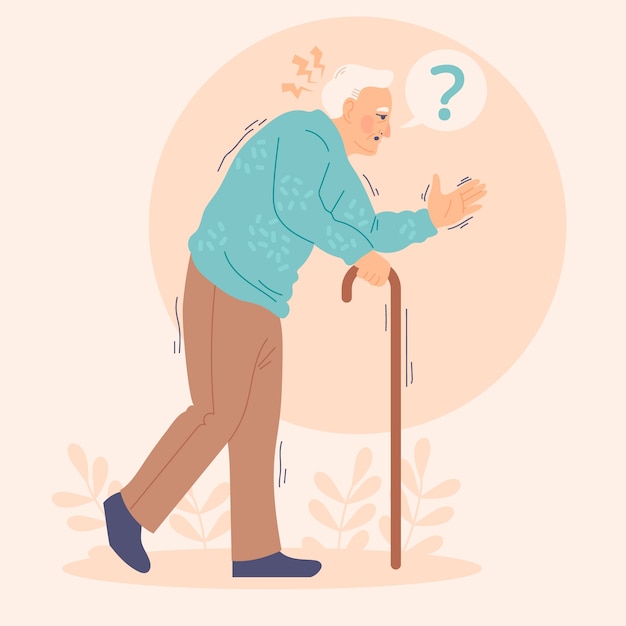 Ouderen: individuele, culturele onzekerheid
Democratische waarden
[Speaker Notes: a Controlled for gender, educational level, religiosity and urbanization.Source: EVS (2021), weighted data.]
Culturele terugslag in Nederland (/Europa)
Jongere generaties: waarom?

Vier D’s: historische verschuivingen (Eatwell & Goodwin, 2018) 
Distrust
De-alignment
Destruction
Deprivation
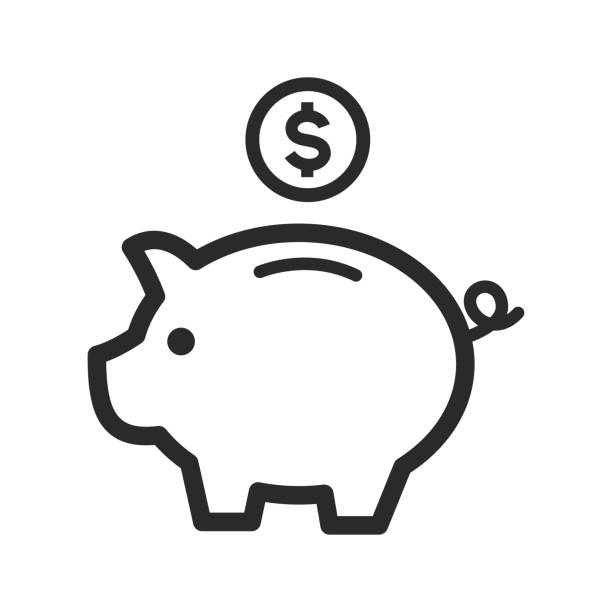 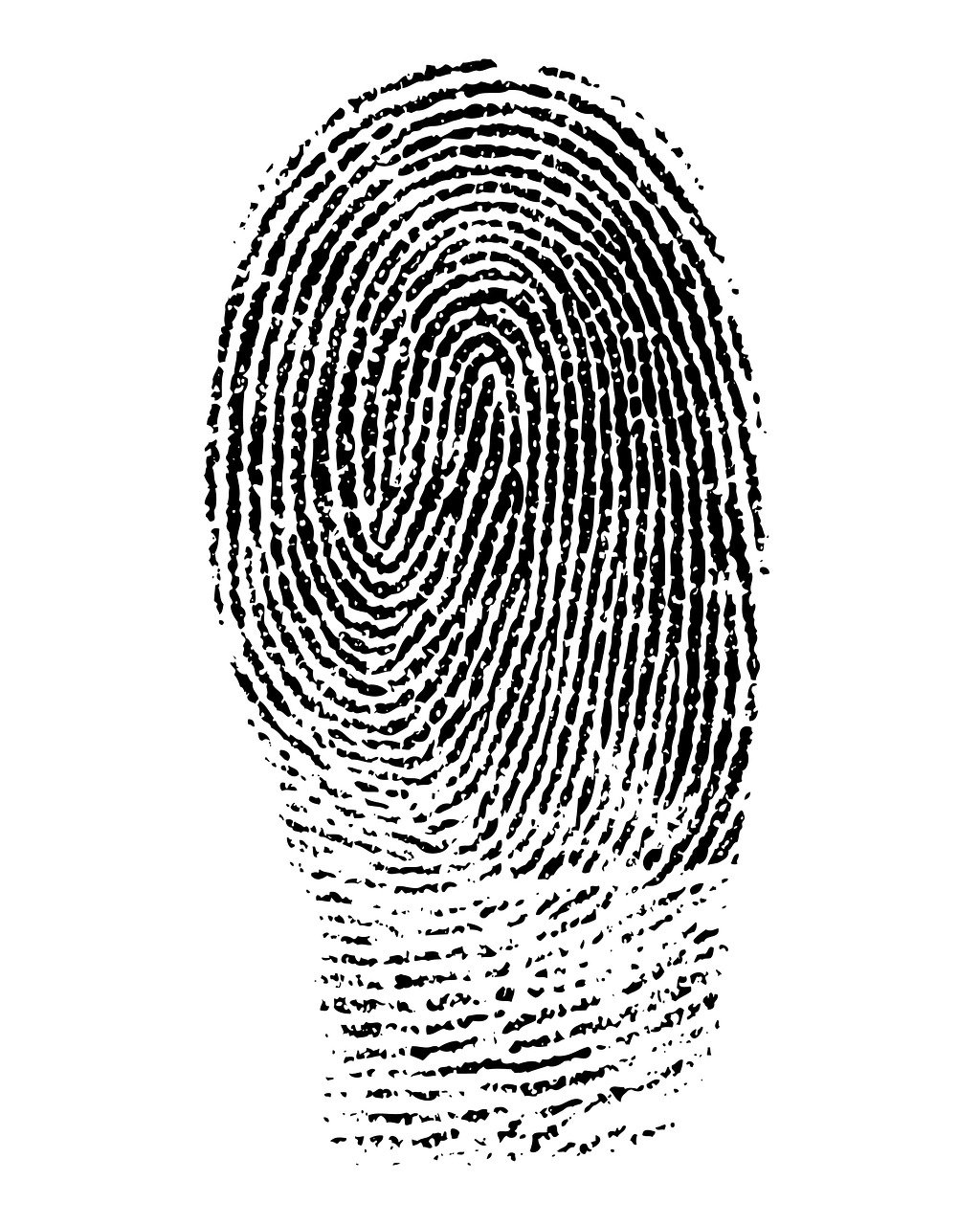 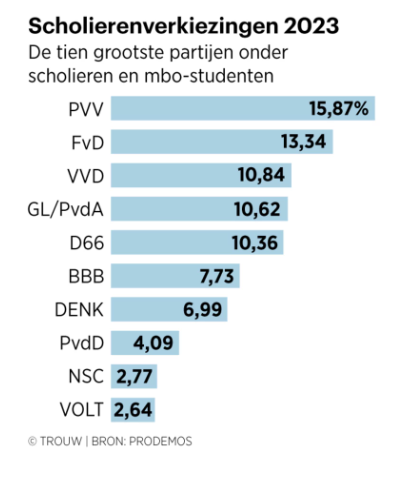 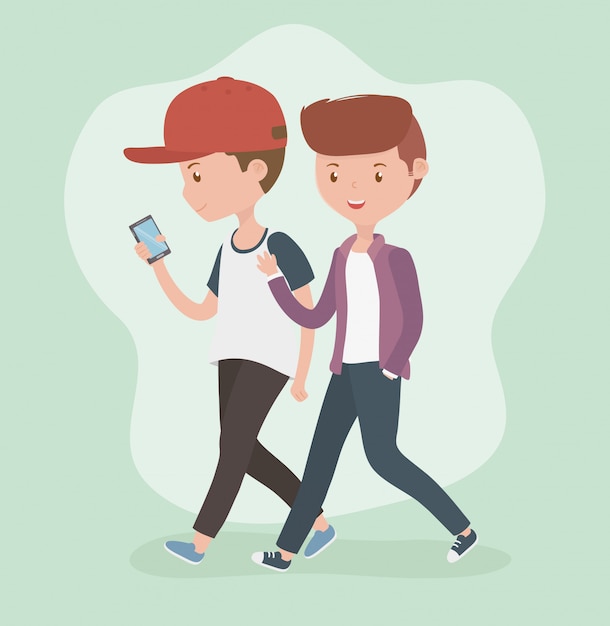 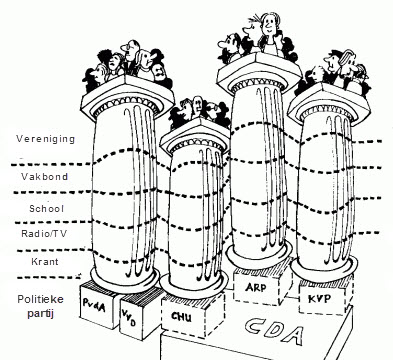 Jongeren: cultureel liberale context (destruction?)
Jongeren: economisch liberale context (deprivation?)
Staat de democratie onder druk?
Polarisatie is goed voor democratie…
Mits: politieke identiteiten, respect, symbolische ruimte
Tenzij: sociale identiteiten, moraliteit, overtreden symbolische ruimte

Democratie wordt hoog gewaardeerd, maar…
Alleroudsten en voornamelijk allerjongsten minst democratisch
Ouderen: individueel
Jongeren: context
 Toekomst perspectief, collectief, zekerheid…
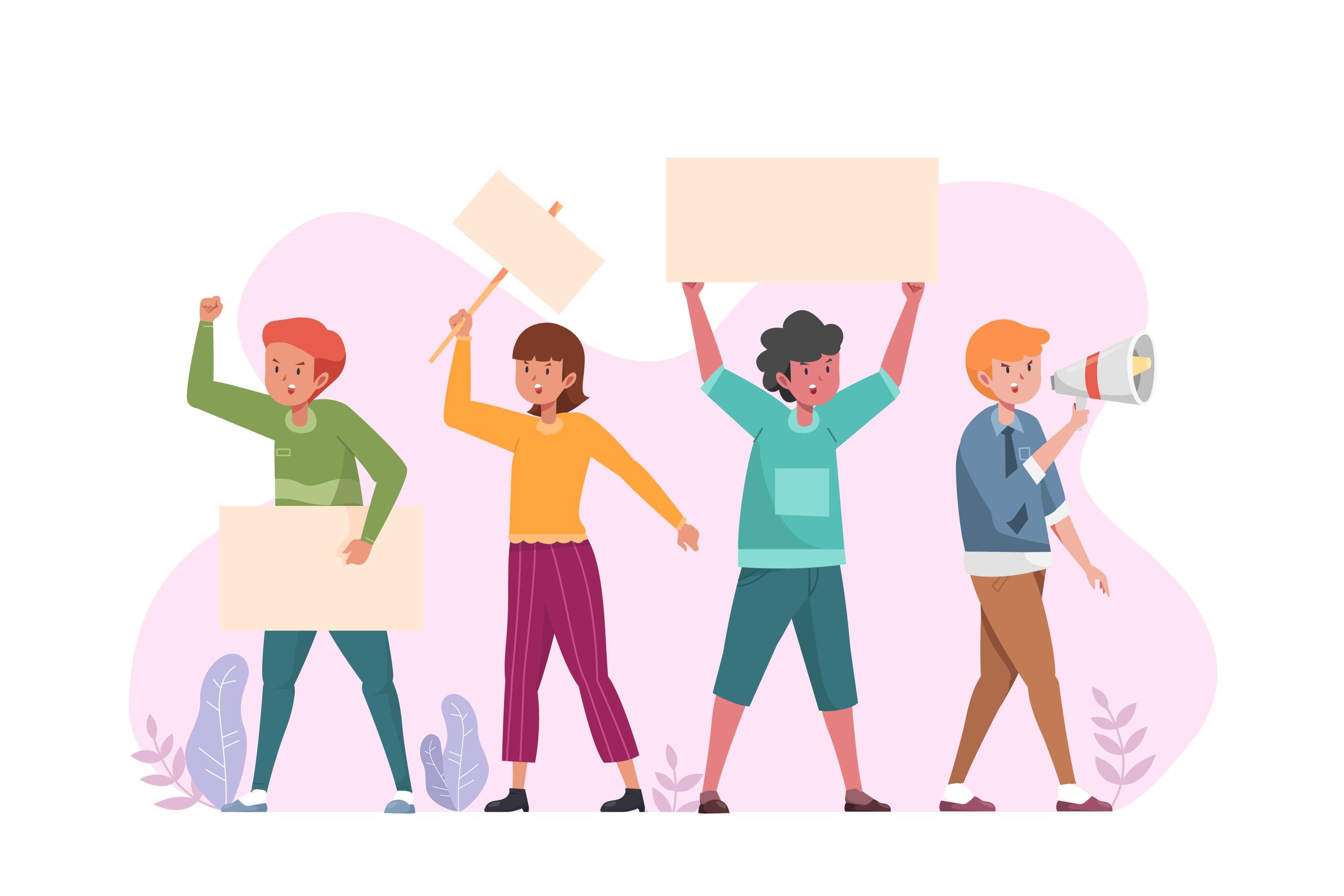 Tot slot
www.atlasofeuropeanvalues.eu
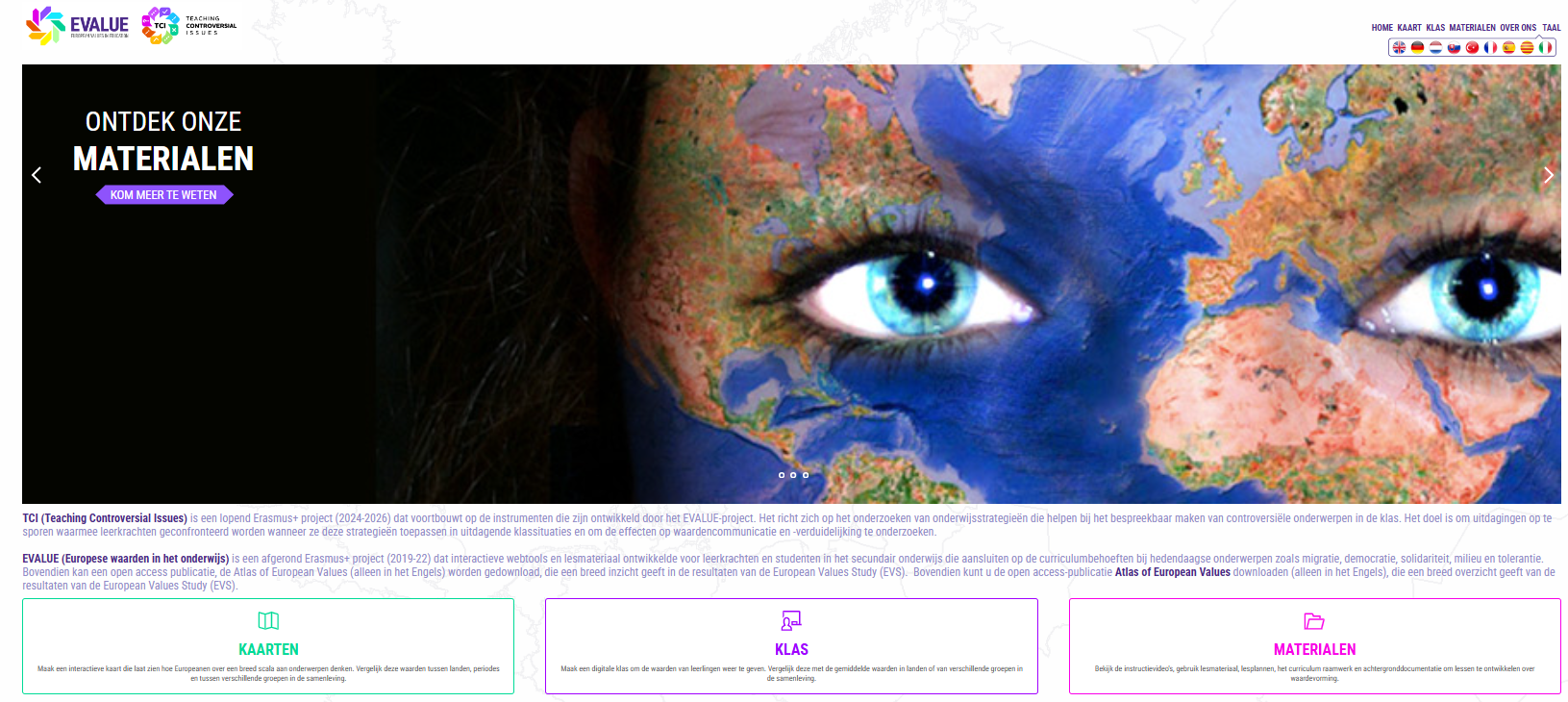 50
www.atlasofeuropeanvalues.eu  (materialen)
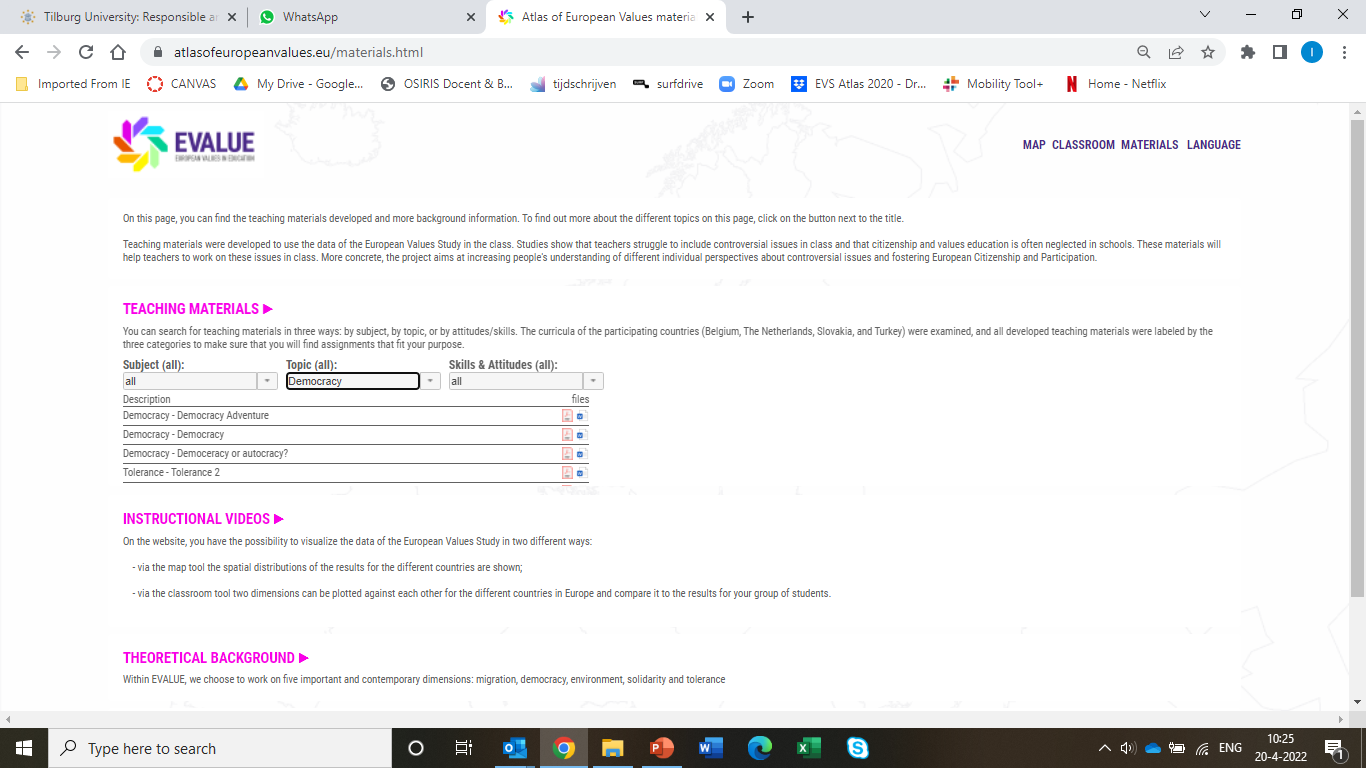 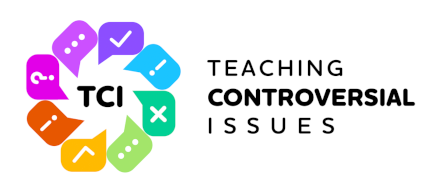 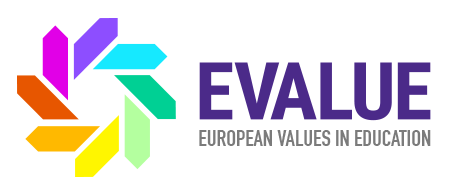 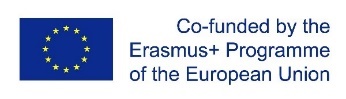 51
Verder lezen (open access)
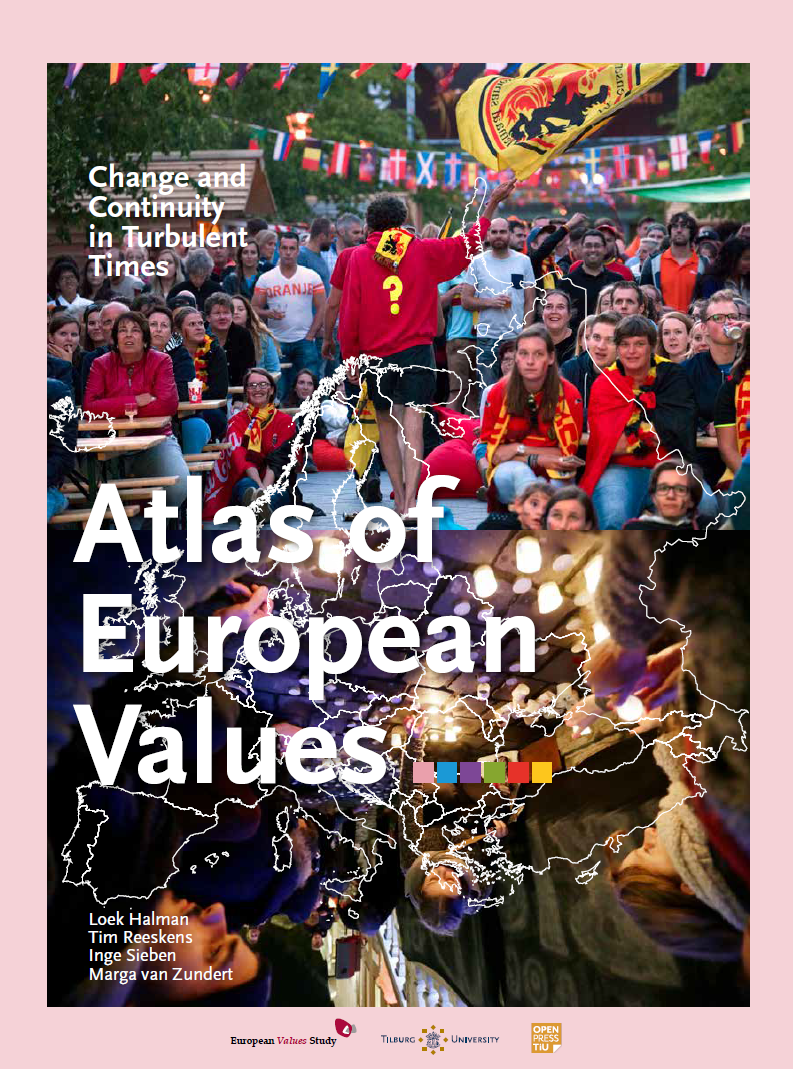 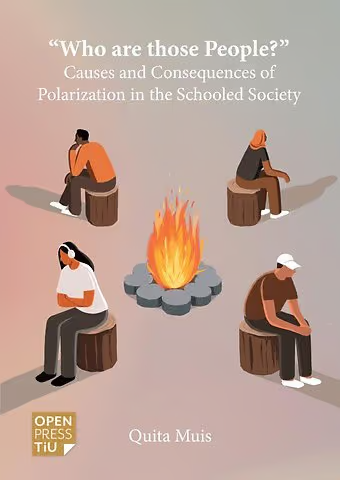 Hartelijk bedankt!

q.muis@tilburguniversity.edu 
i.j.p.sieben@tilburguniversity.edu